Idealized Tropical Cyclone(TC) Simulation with FV3GFS
Jiayi Peng, Kate Zhou, Henry Juang, Sajal Kar
Jun Wang, Fanglin Yang, Xingren Wu, Dusan Jovic


HWRF Weekly Meeting on October 08, 2020
/ufs-weather-model/FV3/atmos_cubed_sphere/tools/test_cases.F90
(I)   test_case=-55 in West Pacific with TC center  (10N;180E)
(II)  test_case= 55  in West Pacific with TC center  (10N;180E) 
(III) test_case= 57  in West Pacific with TC center  (10N;180E) and f-plane (Coriolis  parameter is constant)
(IV) test_case=57a in West Pacific with TC center (10N; 180E), f-plane and aqua-planet
(V) test_case= 4a/b  Two-vortices interaction in Atlantic (shallow water model)
https://github.com/ClimateGlobalChange/DCMIP2016/blob/master/DCMIP2016-TestCaseDocument_v1.pdf
Jordan CL. Mean soundings for the west indies area. Journal of Meteorology 1958; 15(1):91–97.
subroutine DCMIP16_TC ----- test_case=-55  (./FV3/atmos_cubed_sphere/tools/test_cases.F90) 
   real, parameter :: zt = 15000 !< m
   real, parameter :: q0 = 0.021 !< kg/kg
   real, parameter :: qt = 1.e-11 !< kg/kg
   real, parameter :: T0 = 302.15 !< K
   real, parameter :: Tv0 = 302.15*(1.+0.608*q0) !< K
   real, parameter :: Ts = 302.15 !< K
   real, parameter :: zq1 = 3000. !< m
   real, parameter :: zq2 = 8000. !< m
   real, parameter :: lapse = 7.e-3 !< K/m
   real, parameter :: Tvt = Tv0 - lapse*zt !< K
   real, parameter :: pb = 101500. !< Pa
   real, parameter :: ptt = pb*(TvT/Tv0)**(grav/Rdgas/lapse)
   real(kind=R_GRID), parameter :: lamp = pi
   real(kind=R_GRID), parameter :: phip = pi/18.
   real(kind=R_GRID), parameter :: ppcenter(2) = (/ lamp, phip /)
   real, parameter :: dp = 1115. !< Pa
   real, parameter :: rp = 282000. !< m
   real, parameter :: zp = 7000. !< m
   real, parameter :: fc = 2.*OMEGA*sin(phip)
   real, parameter :: zconv = 1.e-6
!PS
   do j=js,je
   do i=is,ie
      ps(i,j) = pb - dp*exp( -sqrt((rc(i,j)/rp)**3) )
   enddo
   enddo

zs=0 ….no orography
Initial TC in West Pacific (Test No.I /test_case=-55)
(Coriolis  parameter is not constant)
pb=1015.0hPa, dp=11.15hPa,  rp=282.0km

SLP:  max=1015.00000000000        min=1004.44141134051 
Surface wind:
U  max =    19.4412681540063       min =   -19.6647631637477
V  max =    19.5408656635388       min =   -19.8586152022006
Initial surface temperature /SST: 2016/10/03 00Z GFS analysis

Physics(fv3_ccpp_gfs_v15p2):
NSSTM is active (2, 1, 0, 0, 0)
scale & aerosol-aware mass-flux deep conv scheme
scale-aware hybrid edmf PBL scheme used
scale- & aerosol-aware mass-flux shallow conv scheme (2017)
Original mountain blocking and oragraphic  gravity wave drag parameterization used
non-statioary gravity wave drag parameterization used ( do_gwd= T )
Radiative heating calculated at          64  layers
max-random cloud overlap for Shortwave IOVR_SW=           1
max-random cloud overlap for Longwave IOVR_LW=           1
sub-grid cloud for Shortwave ISUBC_SW=           2
sub-grid cloud for Longwave ISUBC_LW=           2
Using GFDL Cloud Microphysics
!PS
   do j=js,je
   do i=is,ie
      ps(i,j) = pb - dp*exp( -sqrt((rc(i,j)/rp)**3) )
   enddo
   enddo
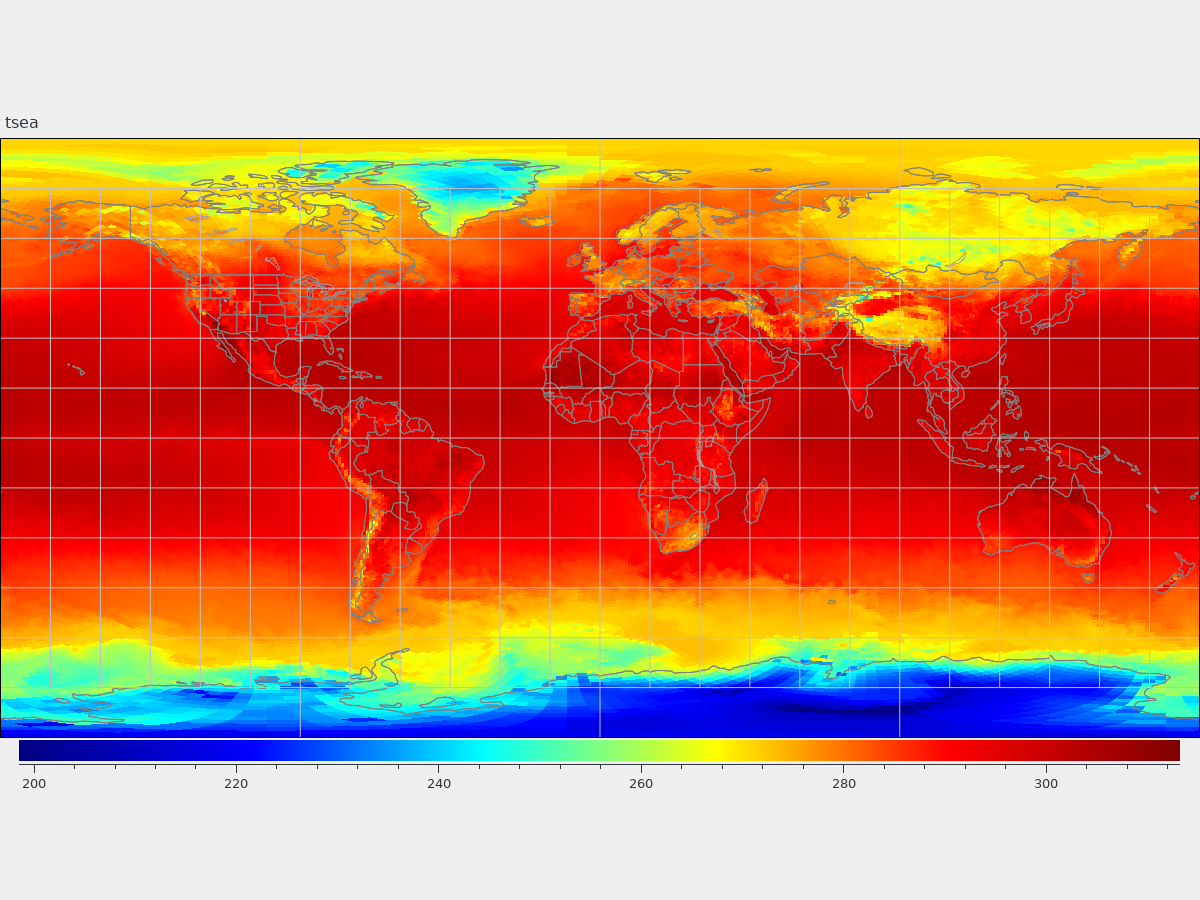 Land_sea_ice mask
SLMSK  in sfc_data.tile*.nc
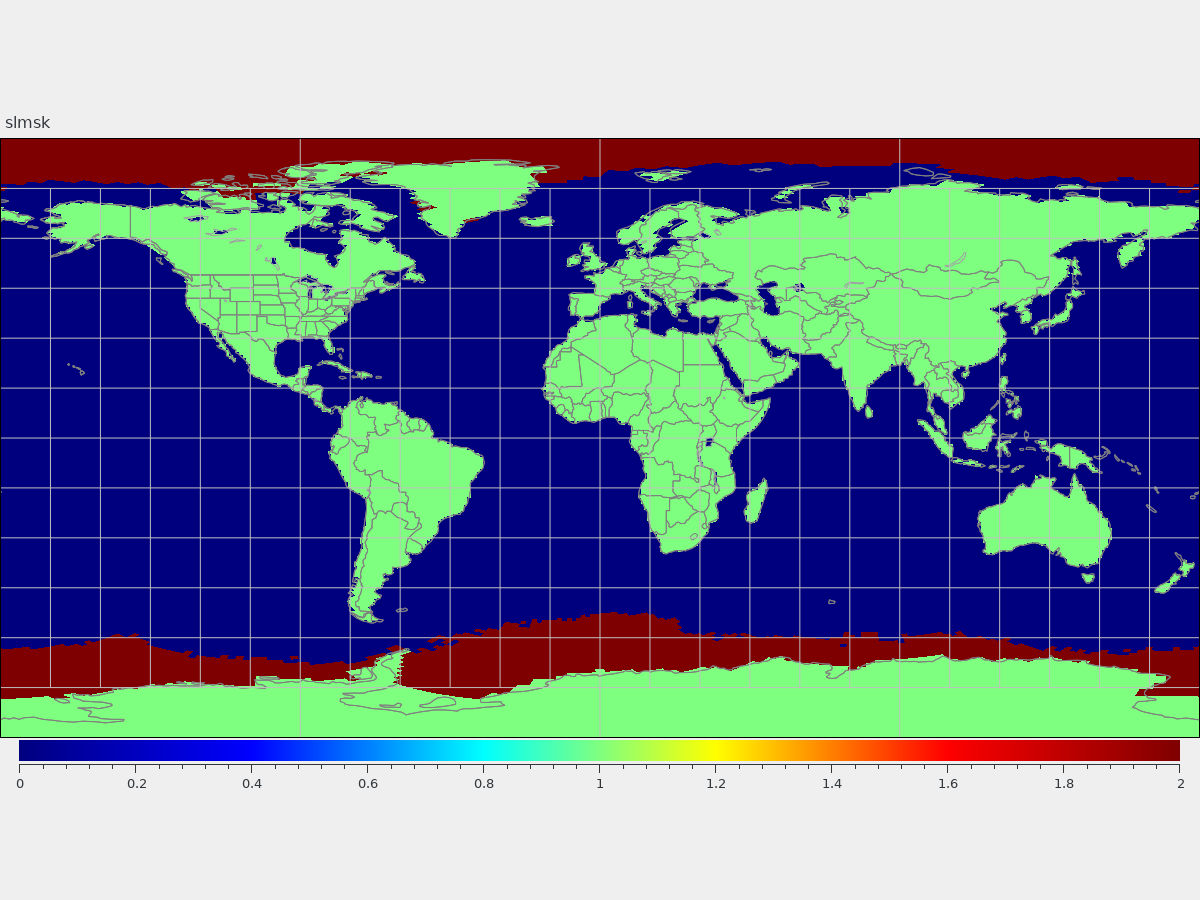 TSEA in sfc_data.tile*.nc
2016/10/03 00Z GFS analysis
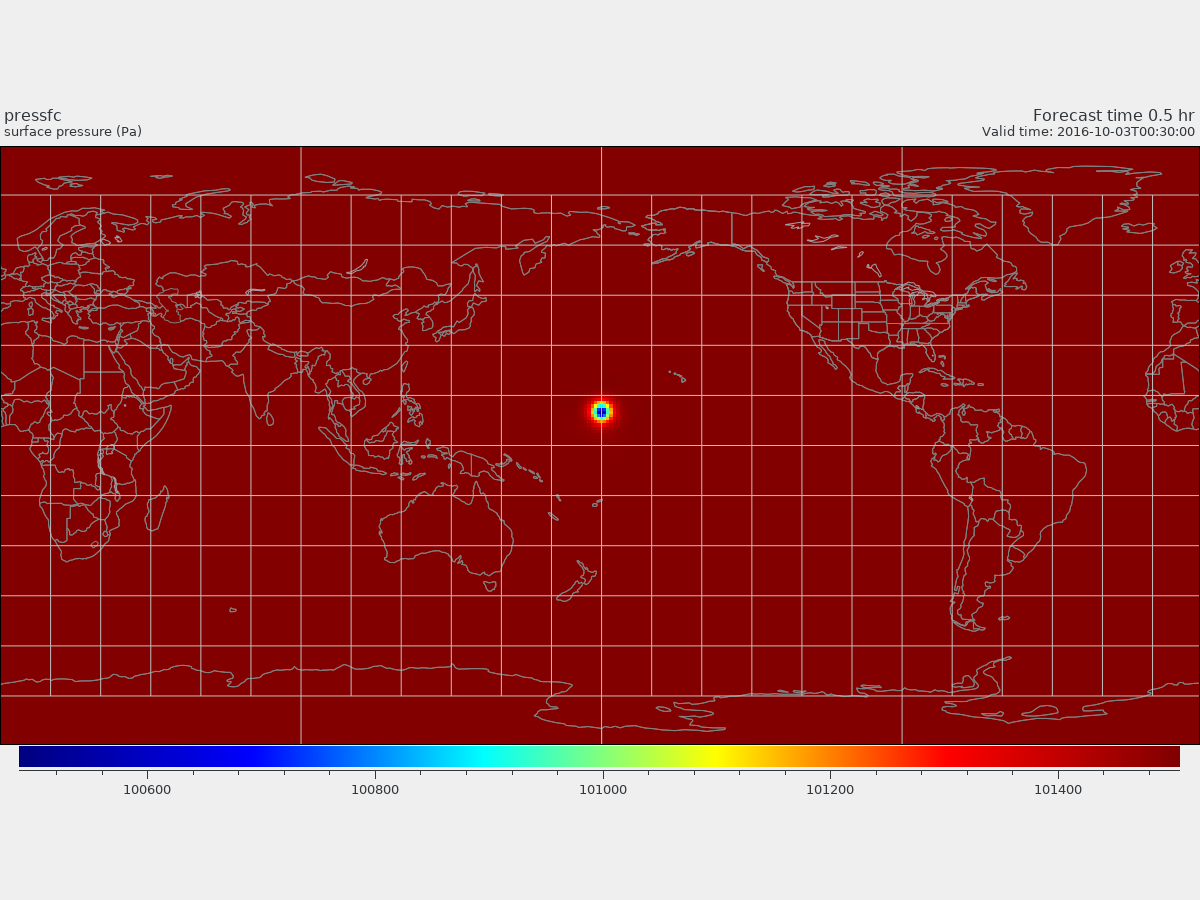 @0.5 hrs
Test No.I /-55
Surface Pressure
@120 hrs
@240 hrs
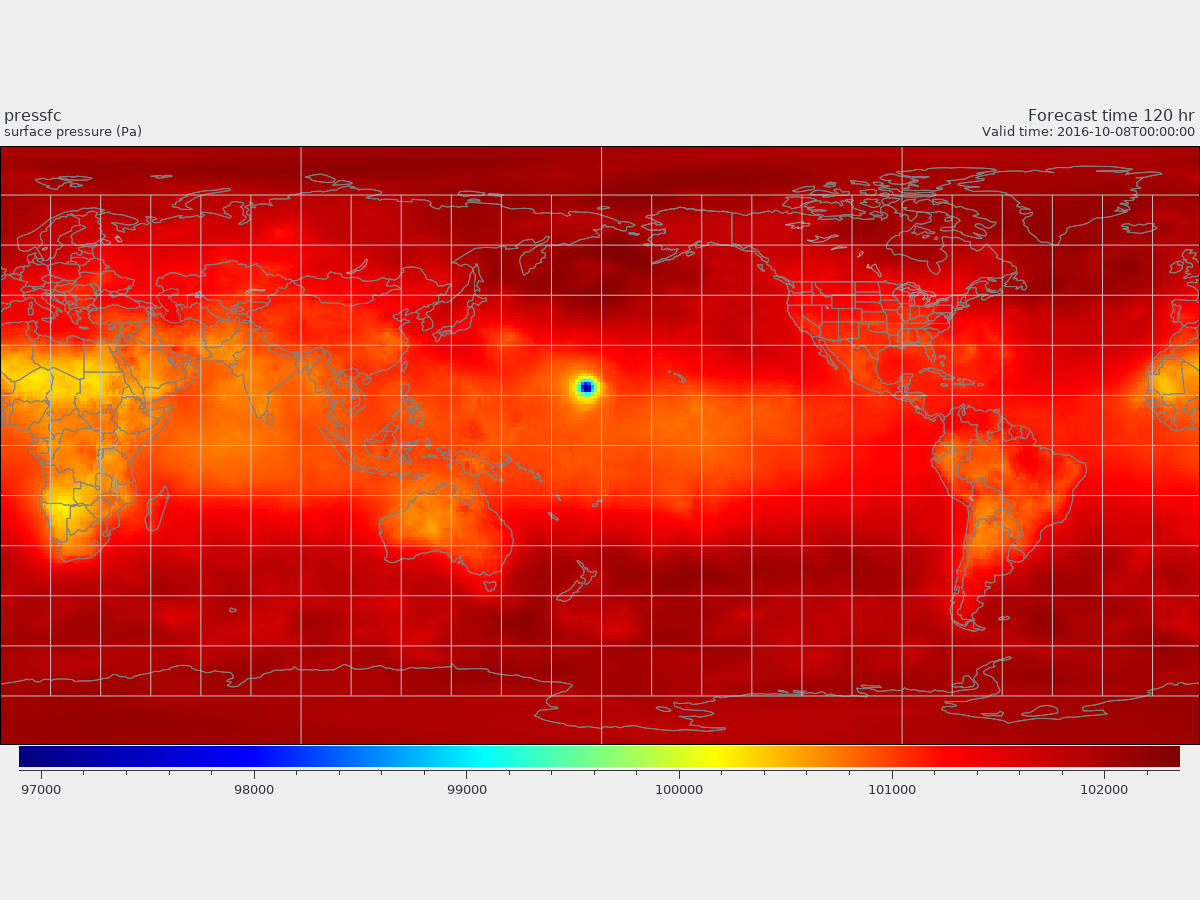 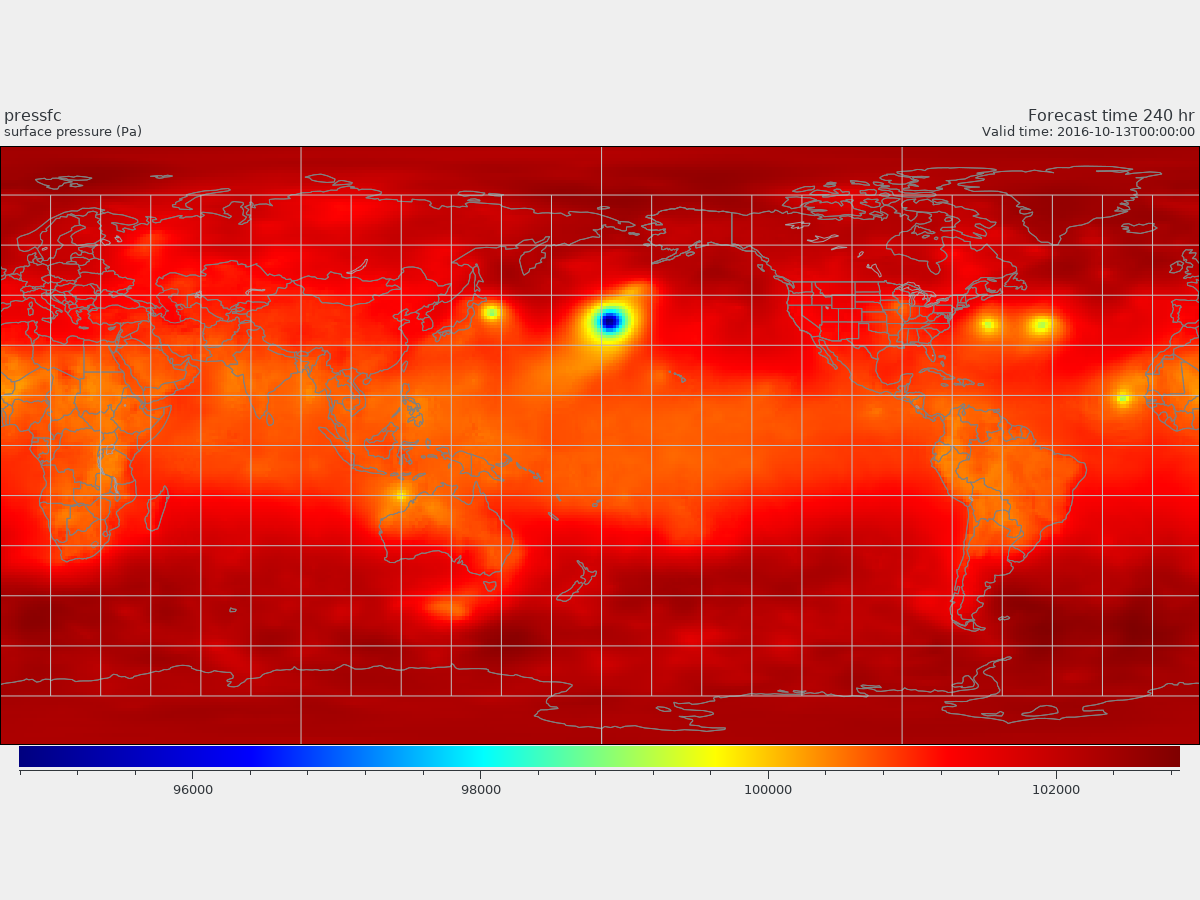 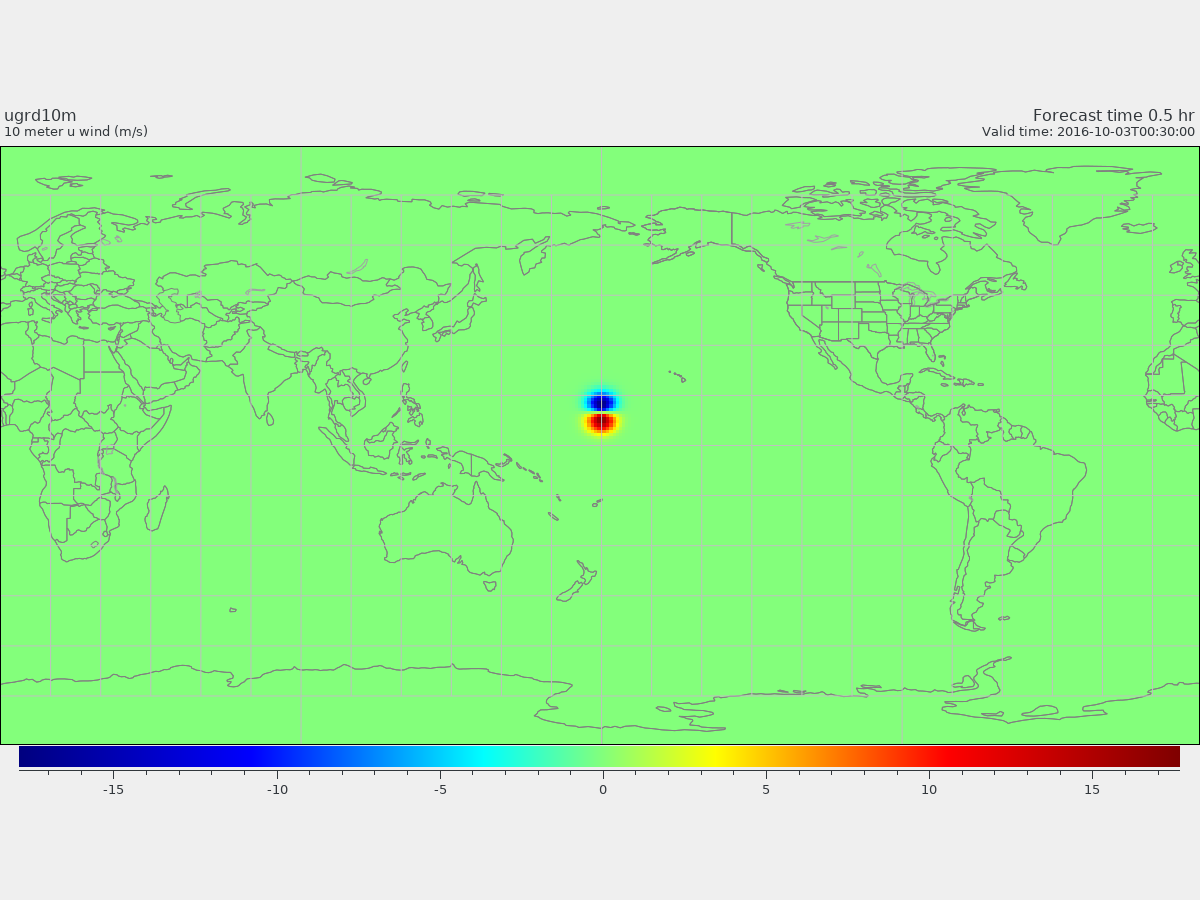 @0.5 hrs
Test No.I /-55
U at 10m
@120 hrs
@240 hrs
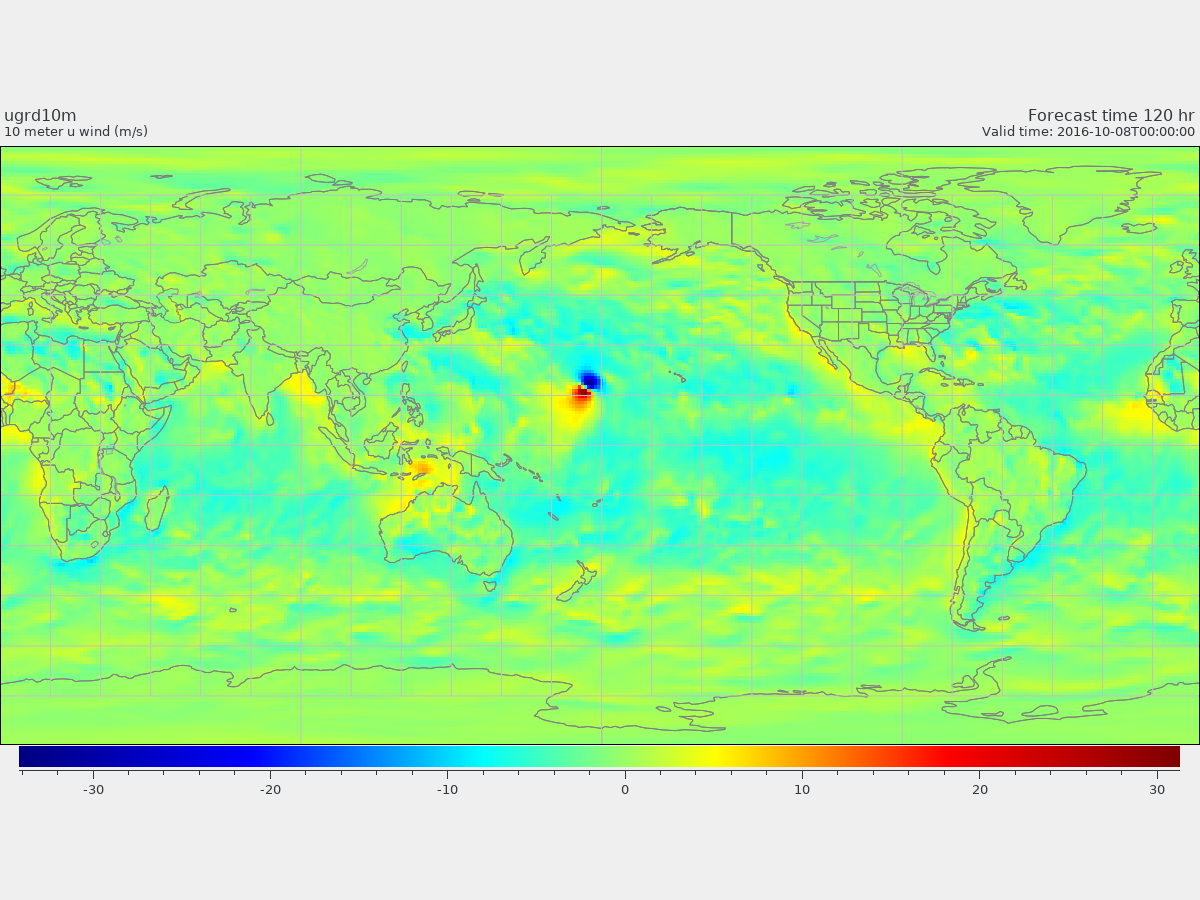 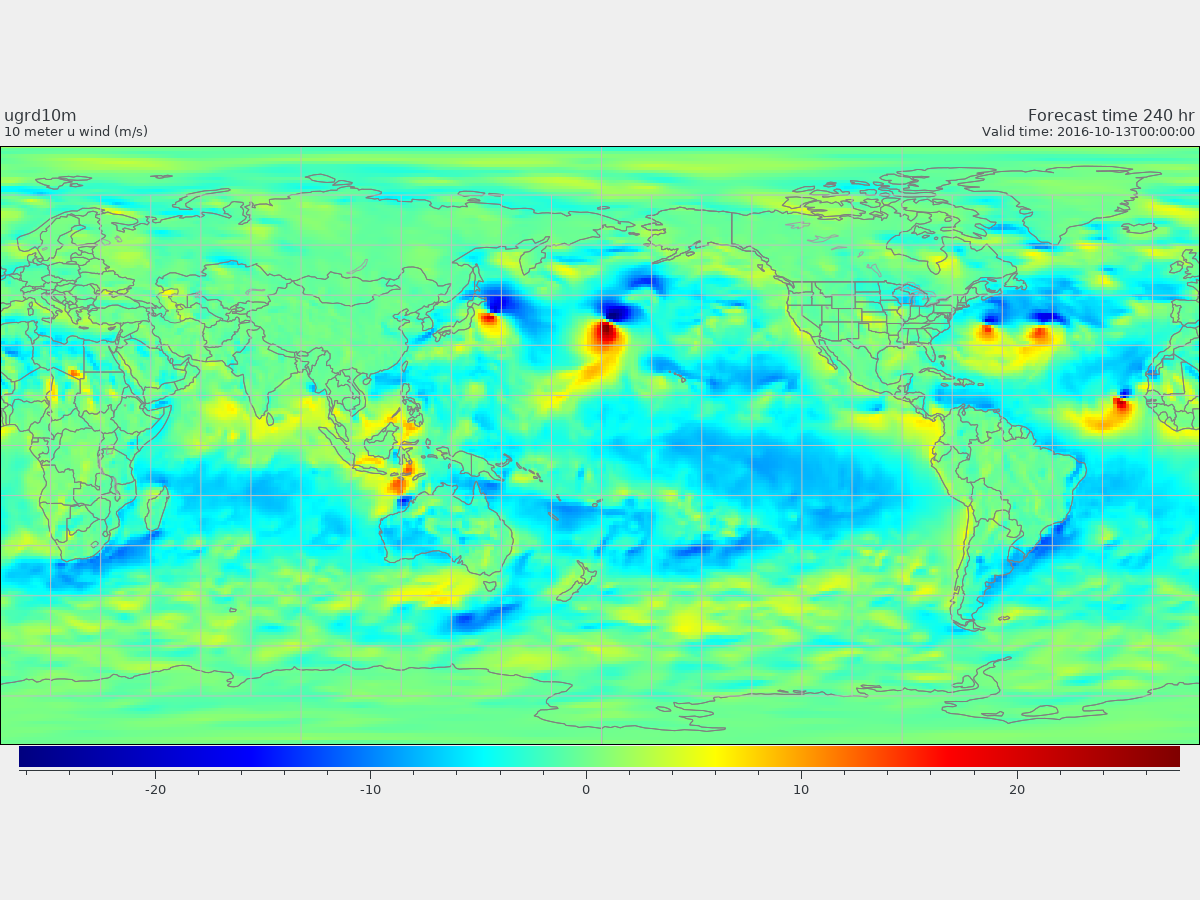 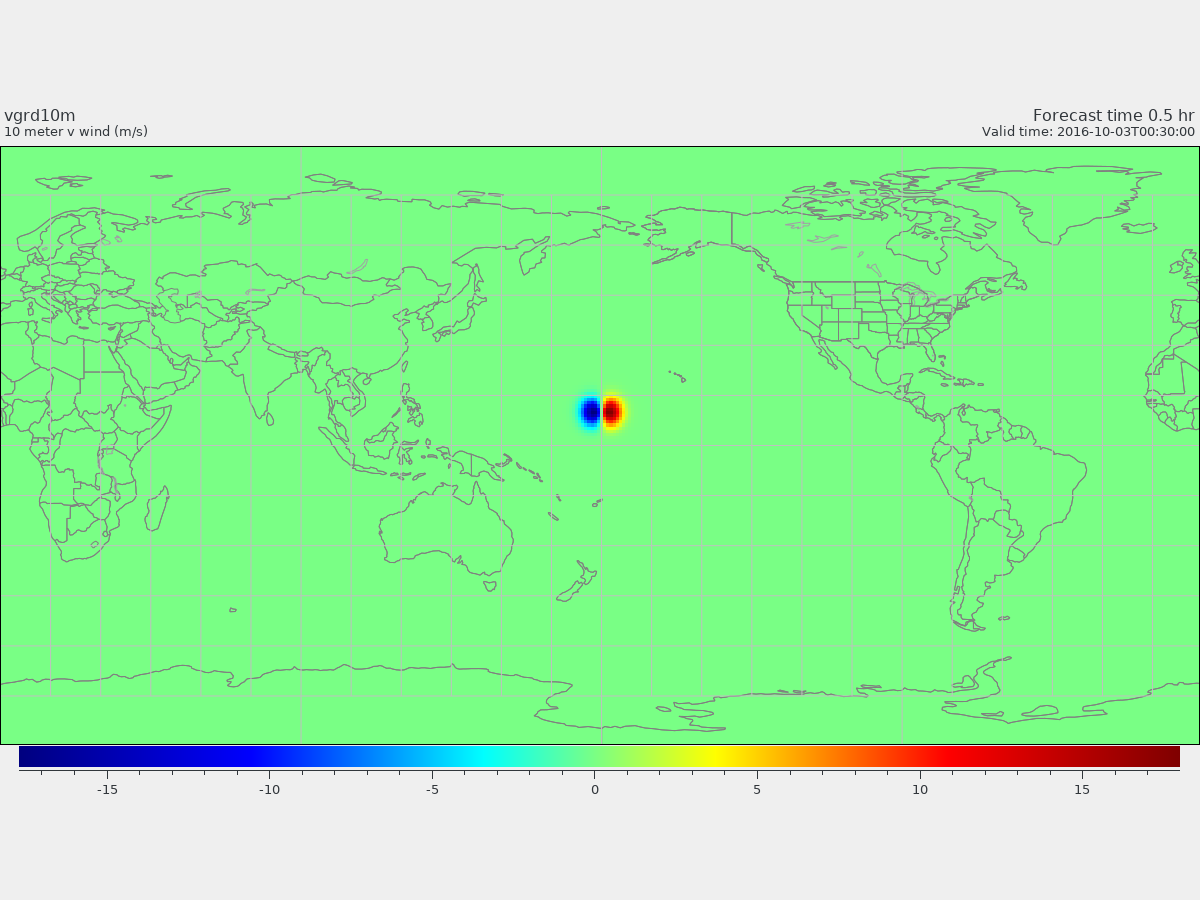 @0.5 hrs
Test No.I /-55
V at 10m
@120 hrs
@240 hrs
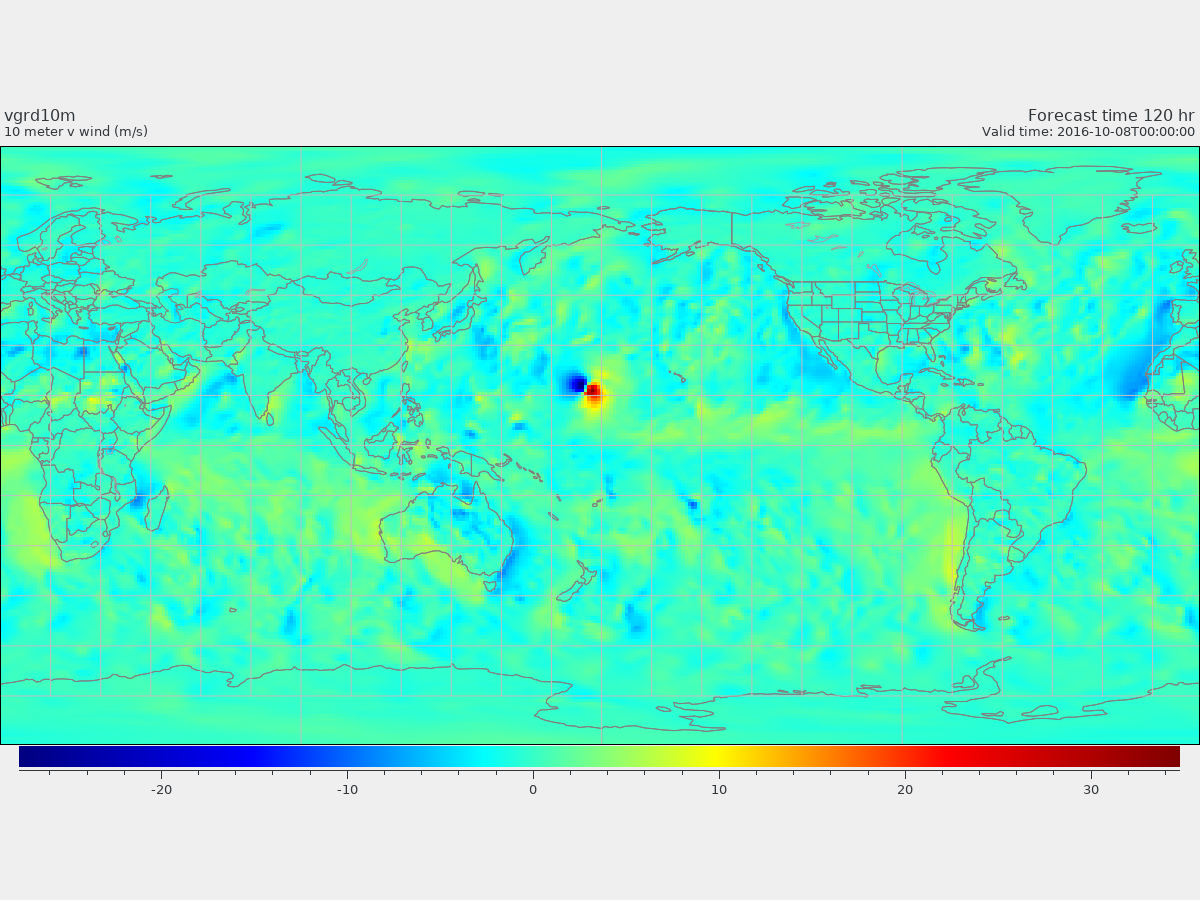 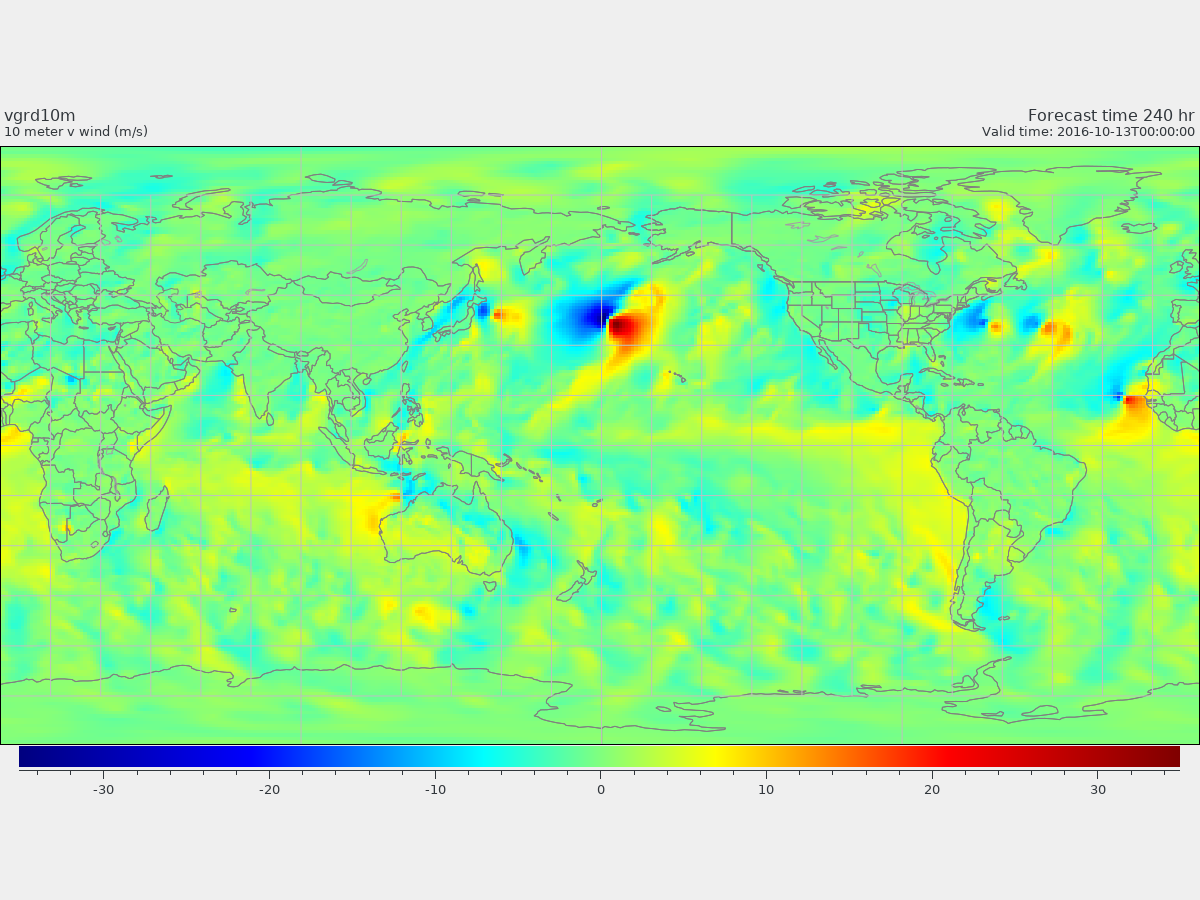 Test No.II /test_case= 55
(Coriolis  parameter is not constant)
p00=1015.0hPa, dp=11.15hPa,  rp=282.0km

The initial TC of Test No.II (test_case=55) is similar to Test No.I (test_case=-55), there may be some difference in thermal structure.

Surface pressure (PS)   max=1015.00000000000        min=1004.44141134051
U  max =    19.4412681540063       min =   -19.6647631637477
V  max =    19.5408656635388       min =   -19.8586152022006
! Initialize surface Pressure
         !Vortex perturbation
         do j=js,je
         do i=is,ie
            p2(:) = agrid(i,j,1:2)
            r = great_circle_dist( p0, p2, radius )
            ps(i,j) = p00 - dp*exp(-(r/rp)**1.5) 
            phis(i,j) = 0.
         enddo
         enddo
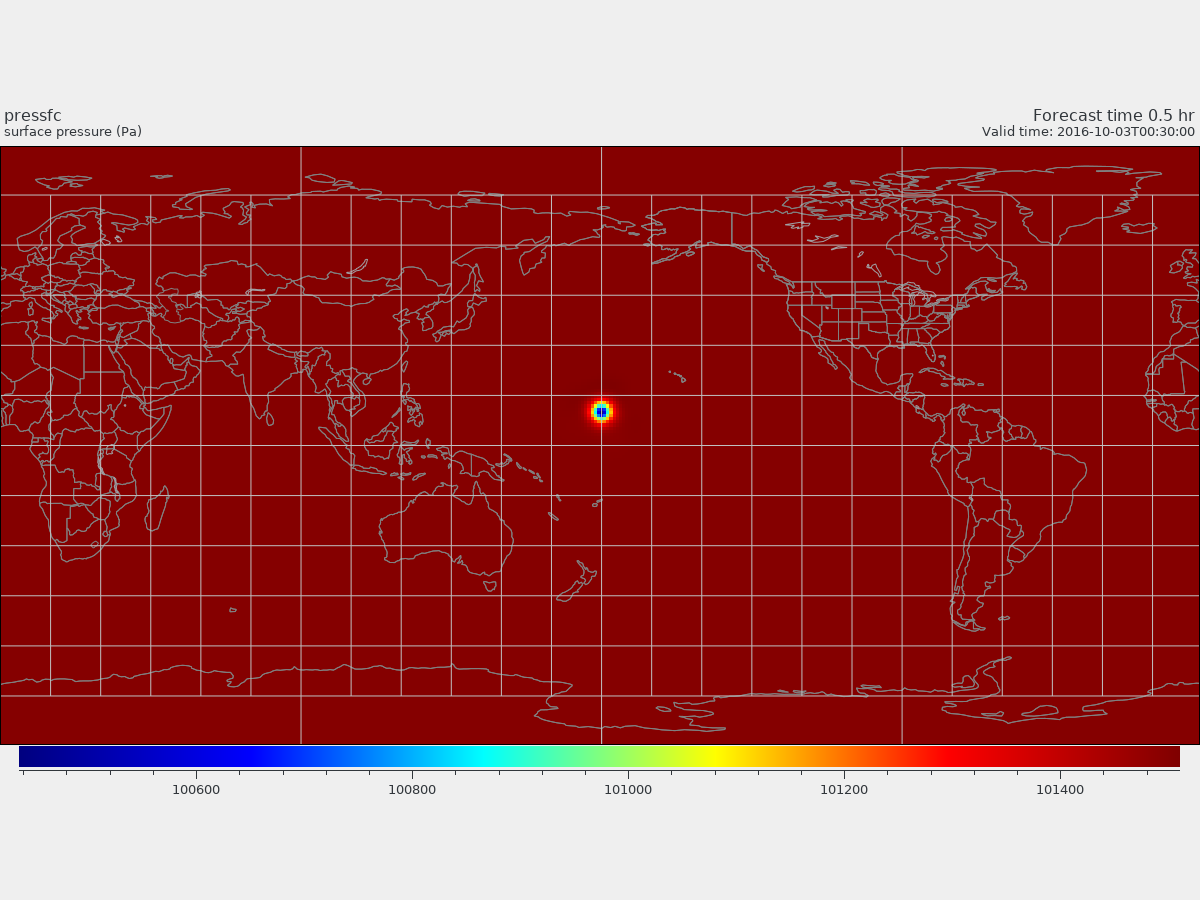 @0.5 hrs
Test No.II/ 55
Surface Pressure
@120 hrs
@240 hrs
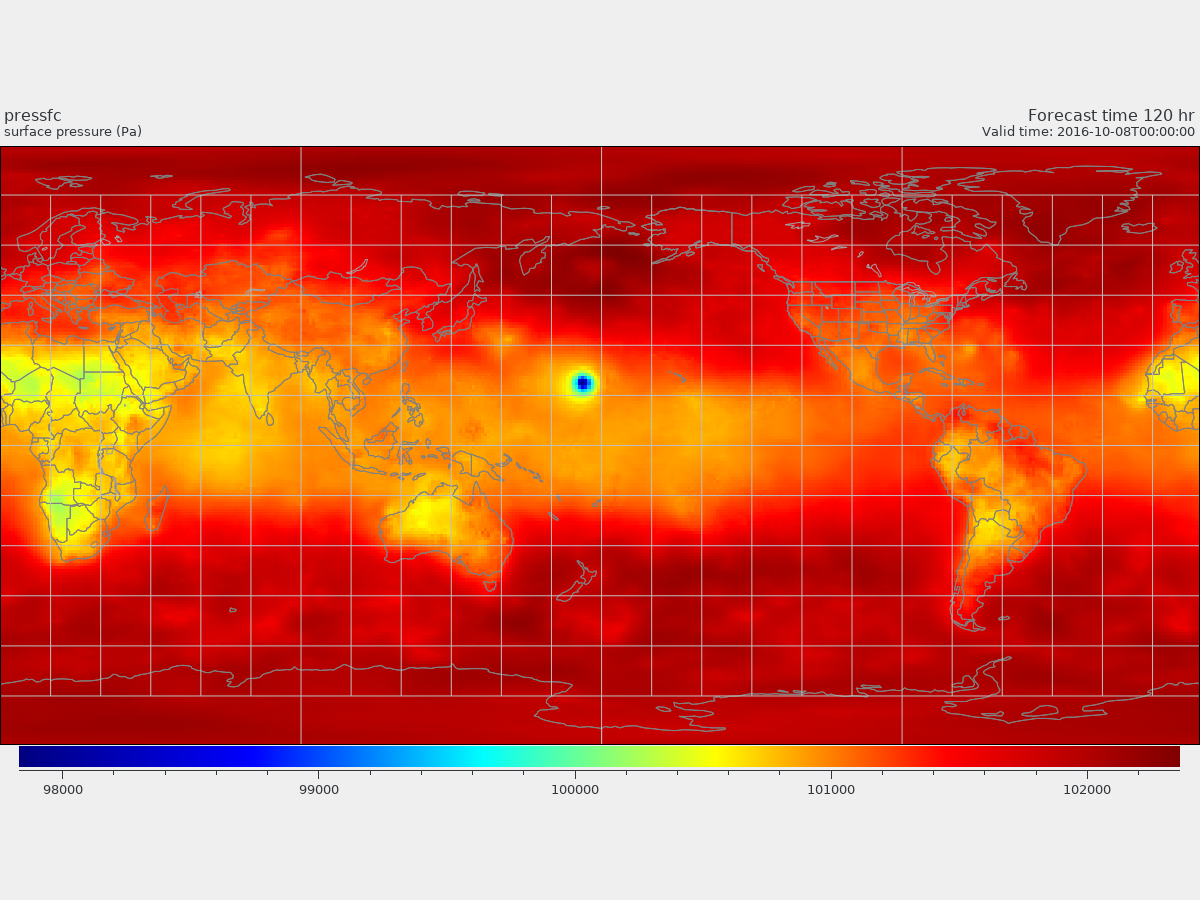 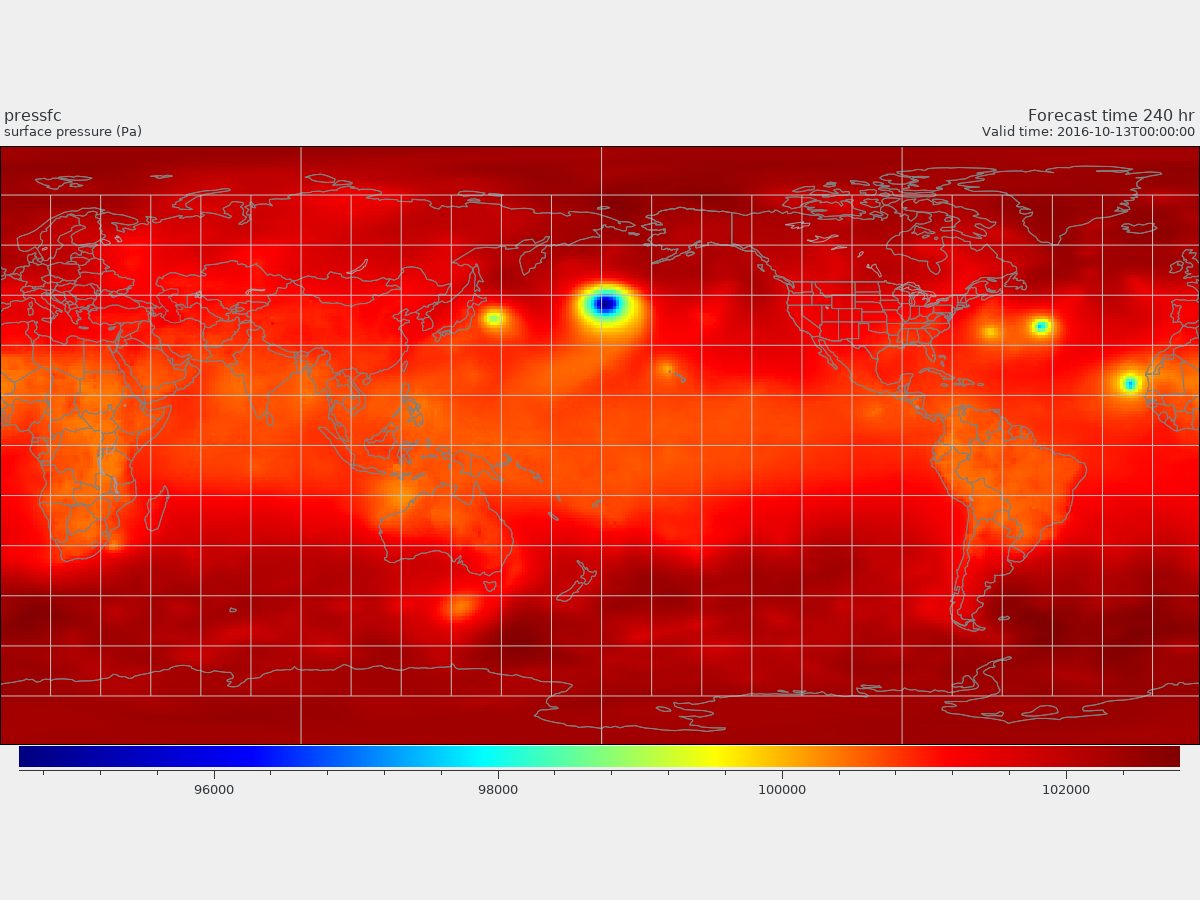 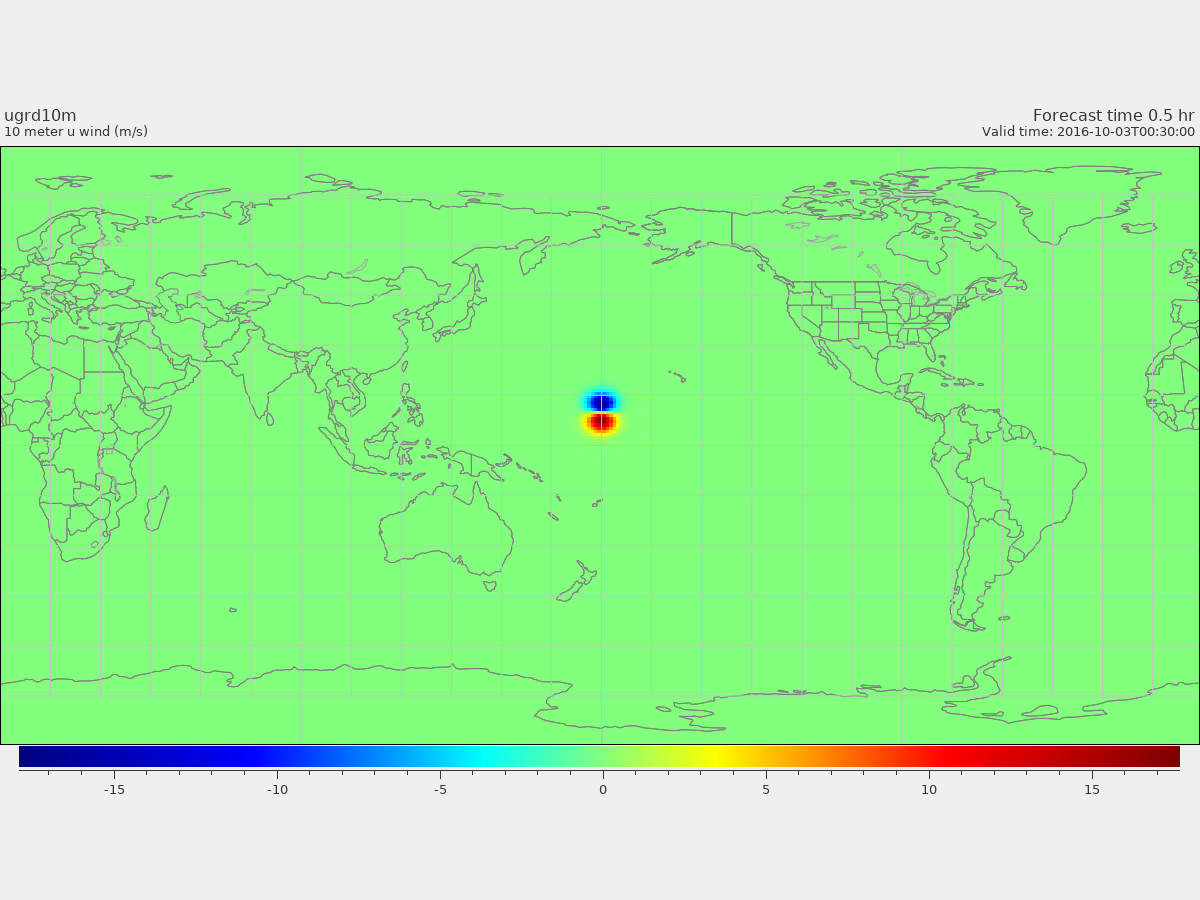 @0.5 hrs
Test No.II/ 55
U at 10m
@120 hrs
@240 hrs
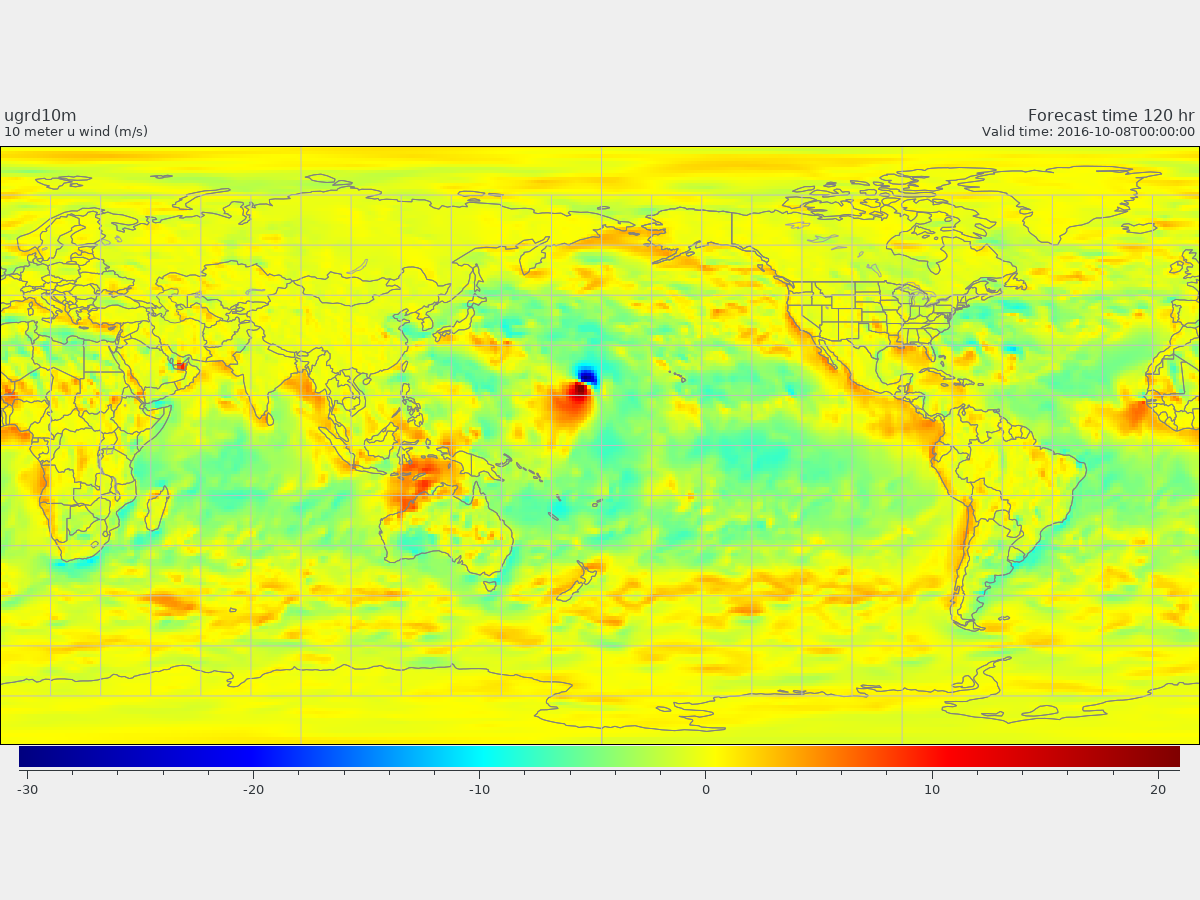 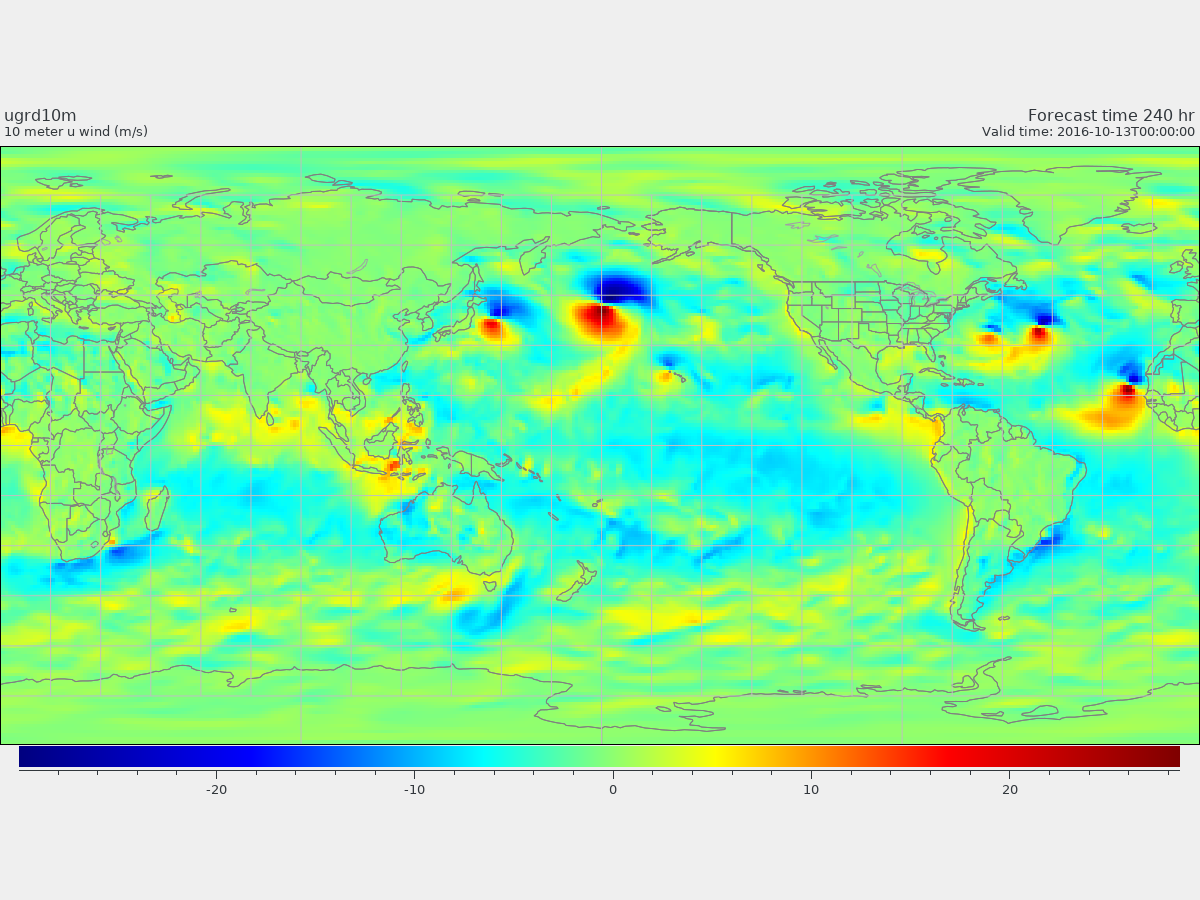 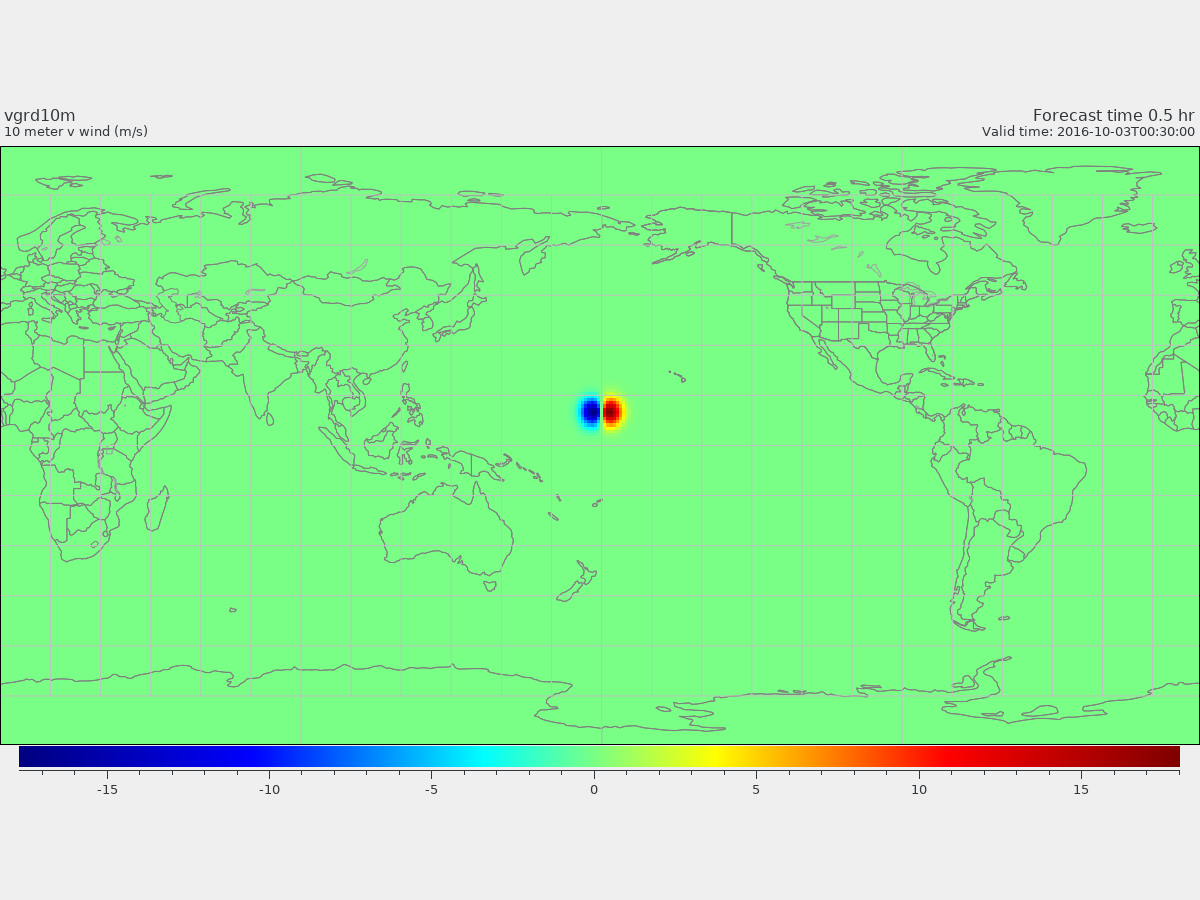 @0.5 hrs
Test No.II/ 55
V at 10m
@120 hrs
@240 hrs
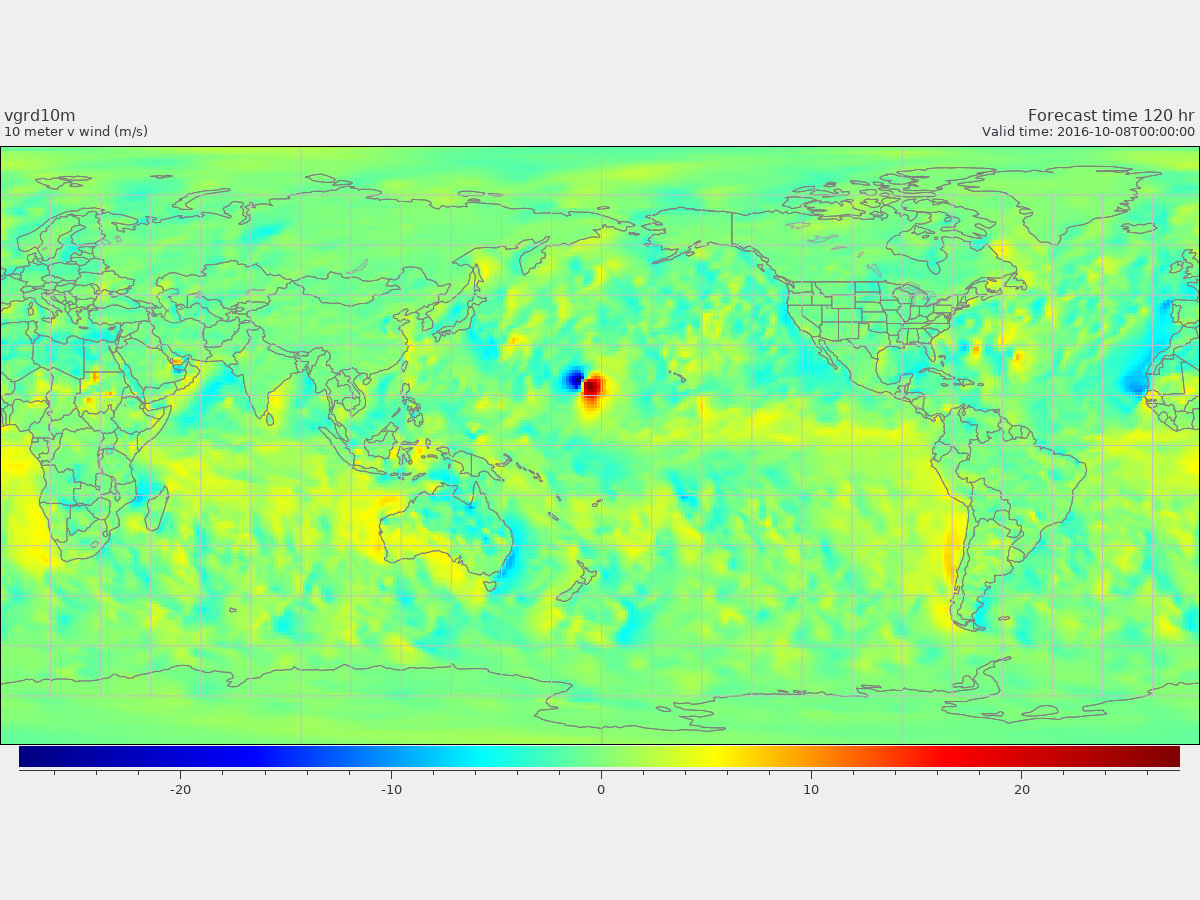 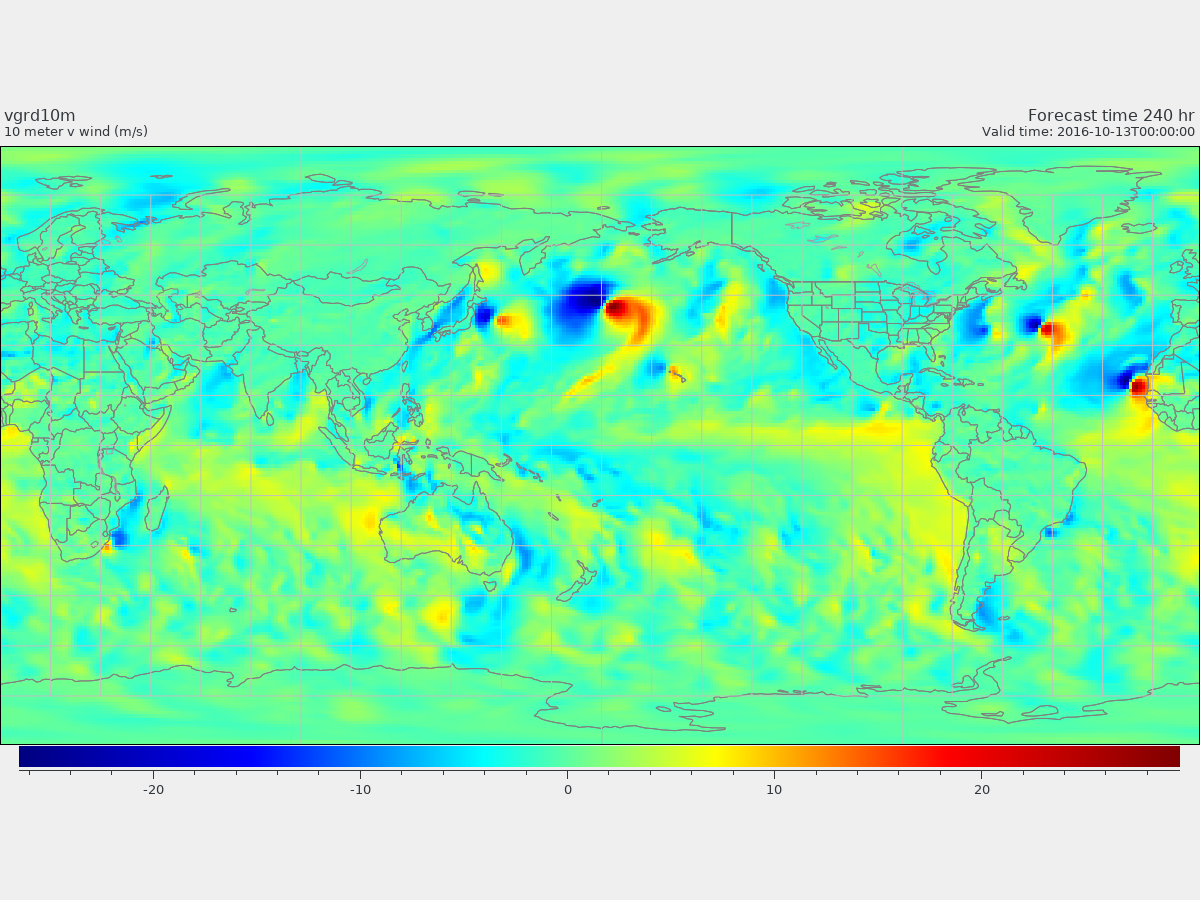 Test NO.I/II SLP forecast
Forecast hours
Test No.III (test_case= 57) on f-plane
(Coriolis  parameter is constant)
p00=1015.0hPa, dp=11.15hPa,  rp=282.0km
         ! Initialize surface Pressure
         !Vortex perturbation
         do j=js,je
         do i=is,ie
            p2(:) = agrid(i,j,1:2)
            r = great_circle_dist( p0, p2, radius )
            ps(i,j) = p00 - dp*exp(-(r/rp)**1.5) 
            phis(i,j) = 0.
         enddo
         enddo

Surface pressure (PS)   max= 1015.00000000000        min=1004.44141134051 
U  max =    19.4412124264969       min =   -19.6647077418568
V  max =    19.5408117630522       min =   -19.8585596483430
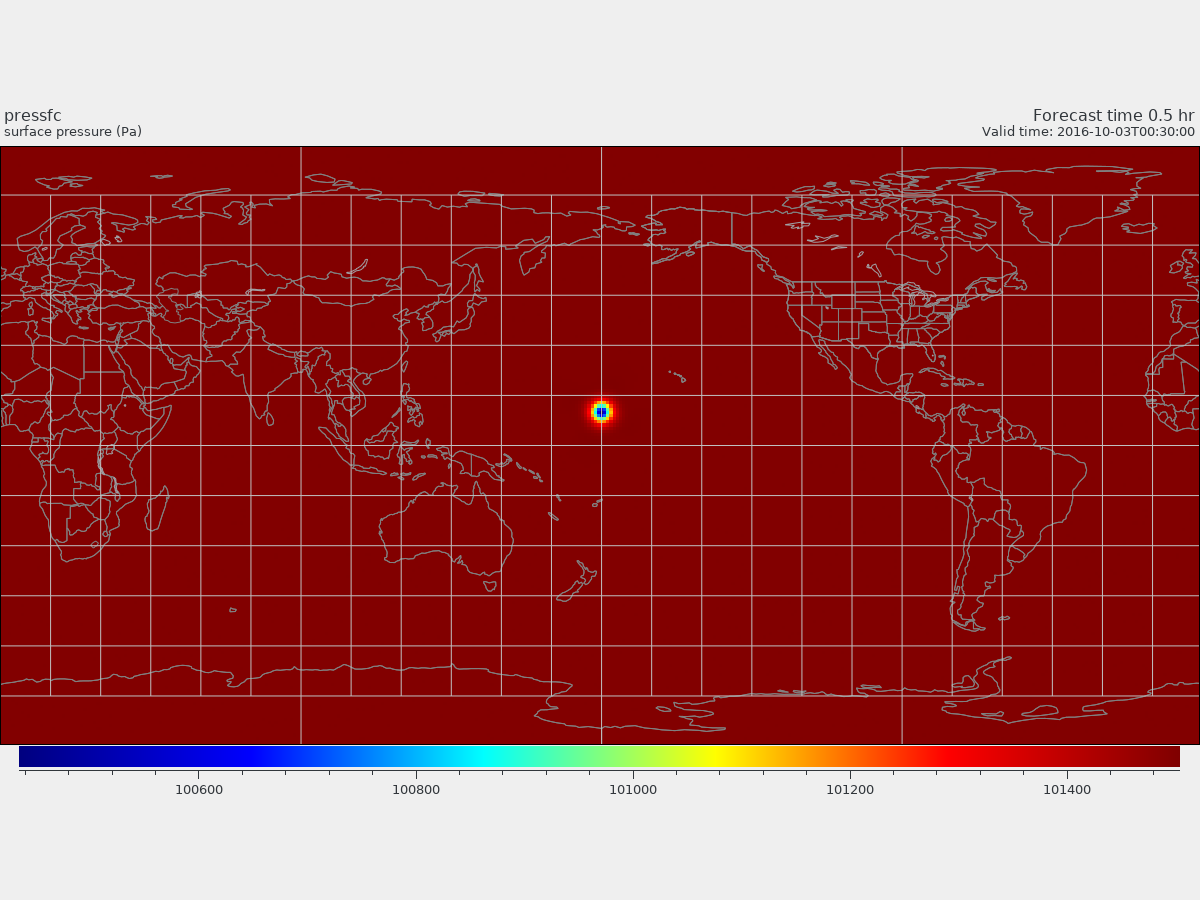 @0.5 hrs
Test No.III / 57
Surface Pressure
@120 hrs
@240 hrs
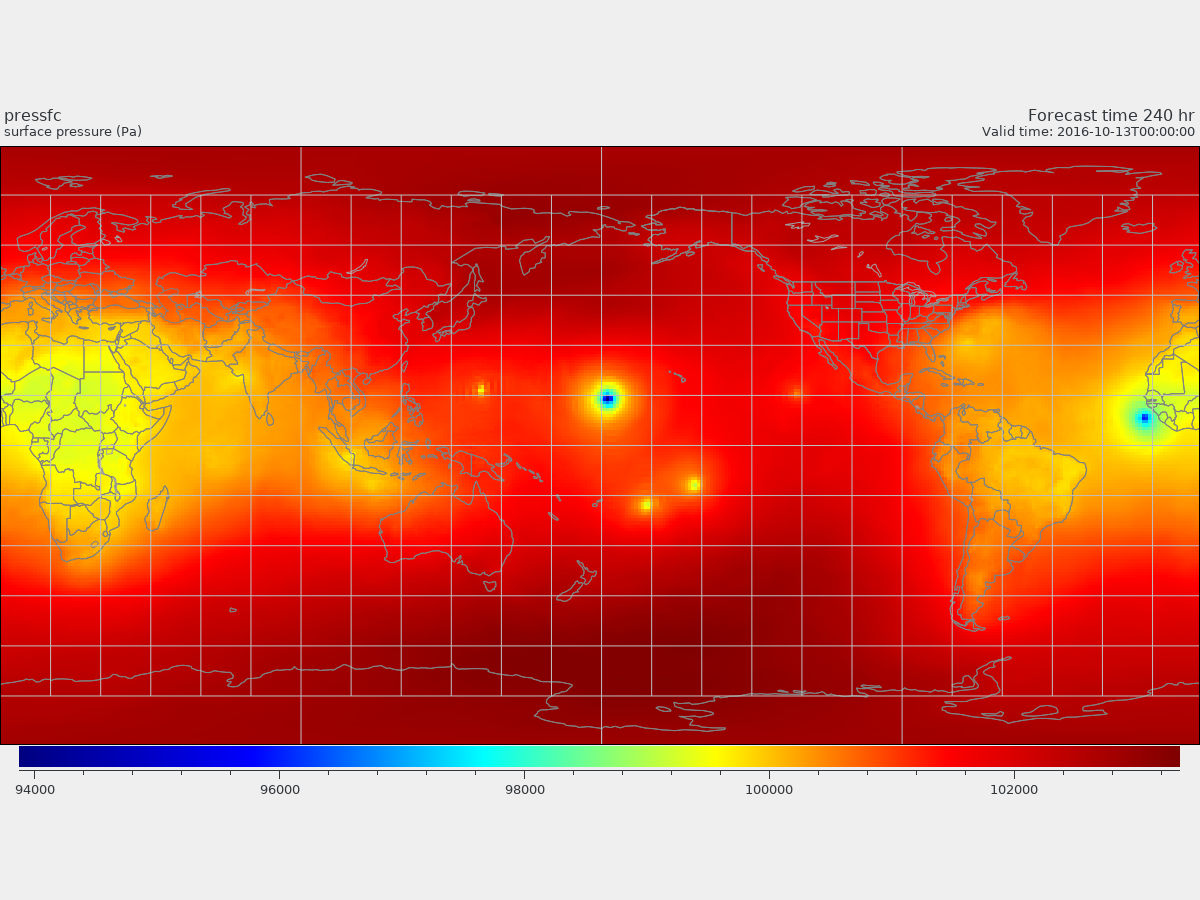 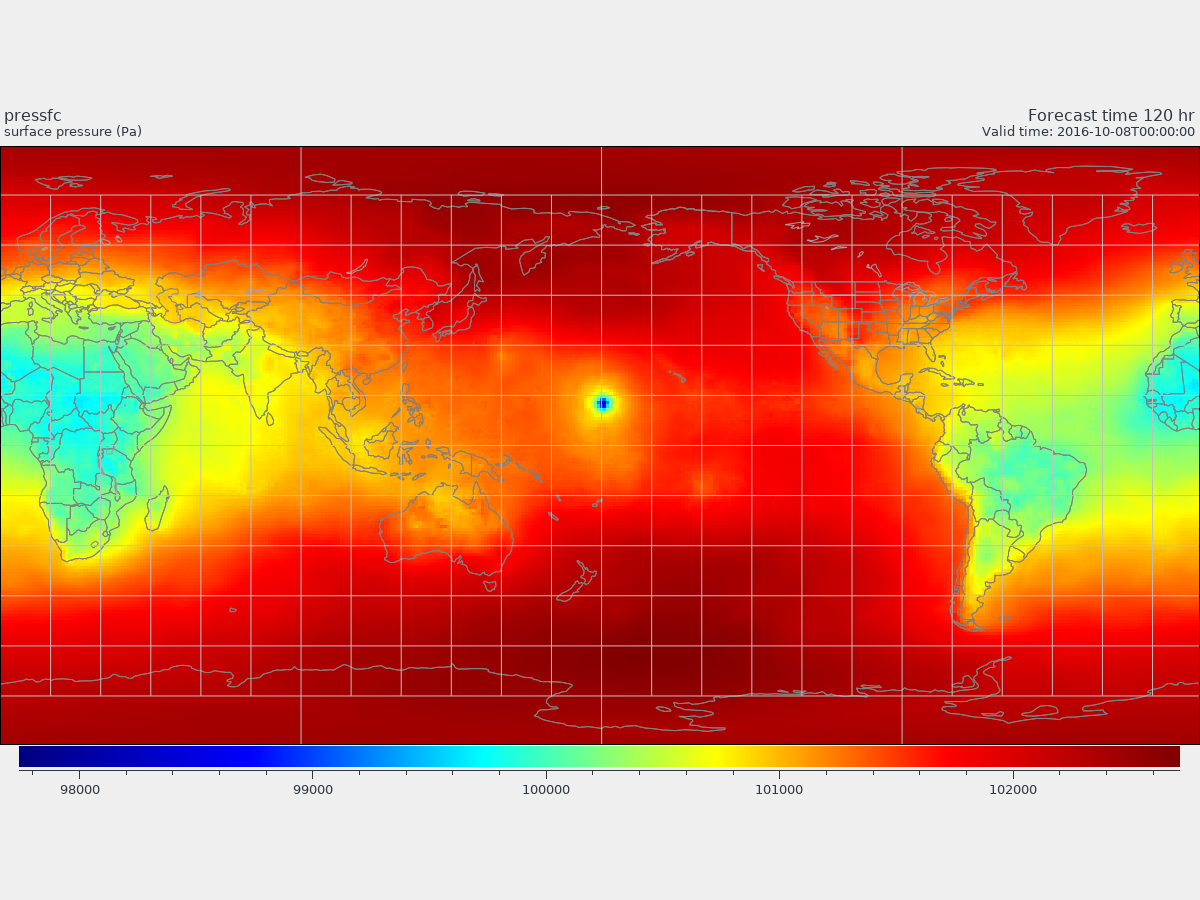 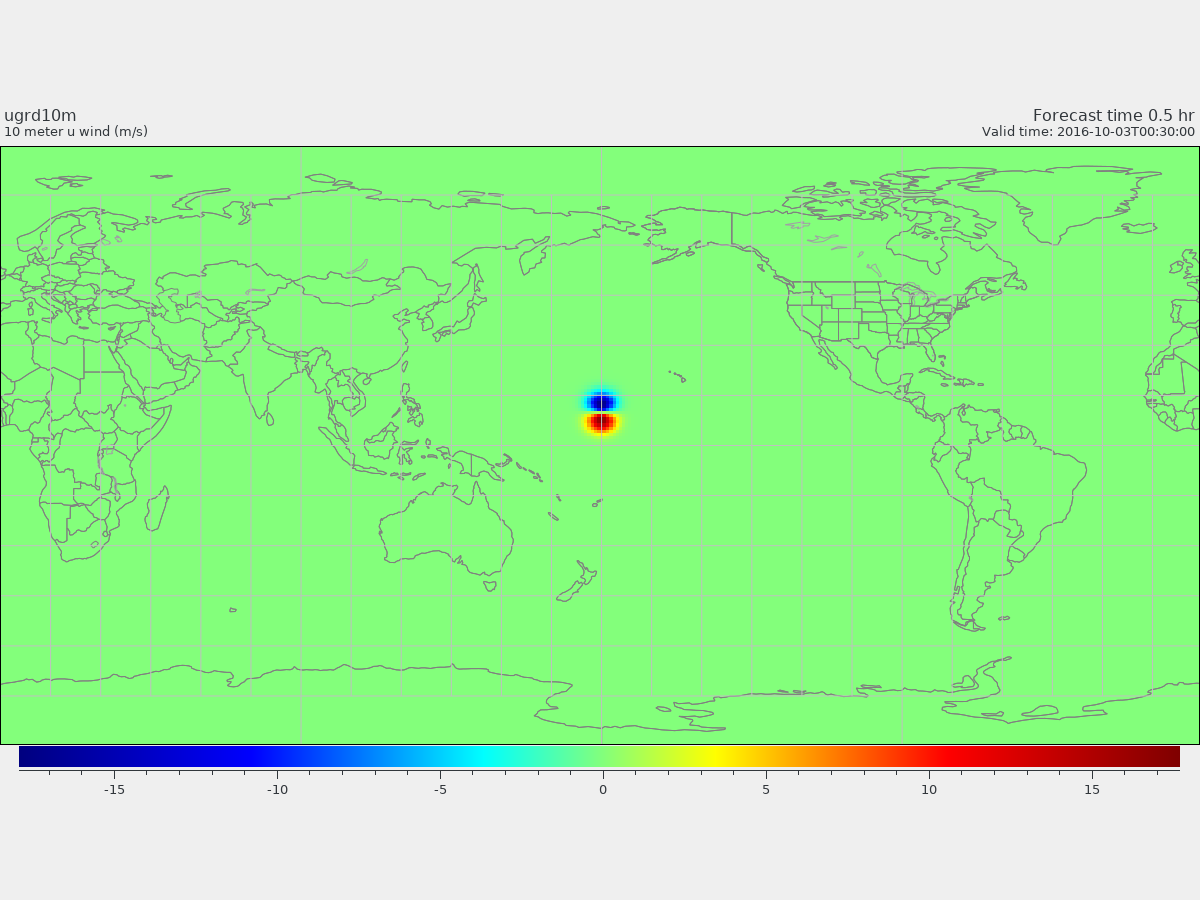 @0.5 hrs
Test No.III / 57
U at 10m
@120 hrs
@240 hrs
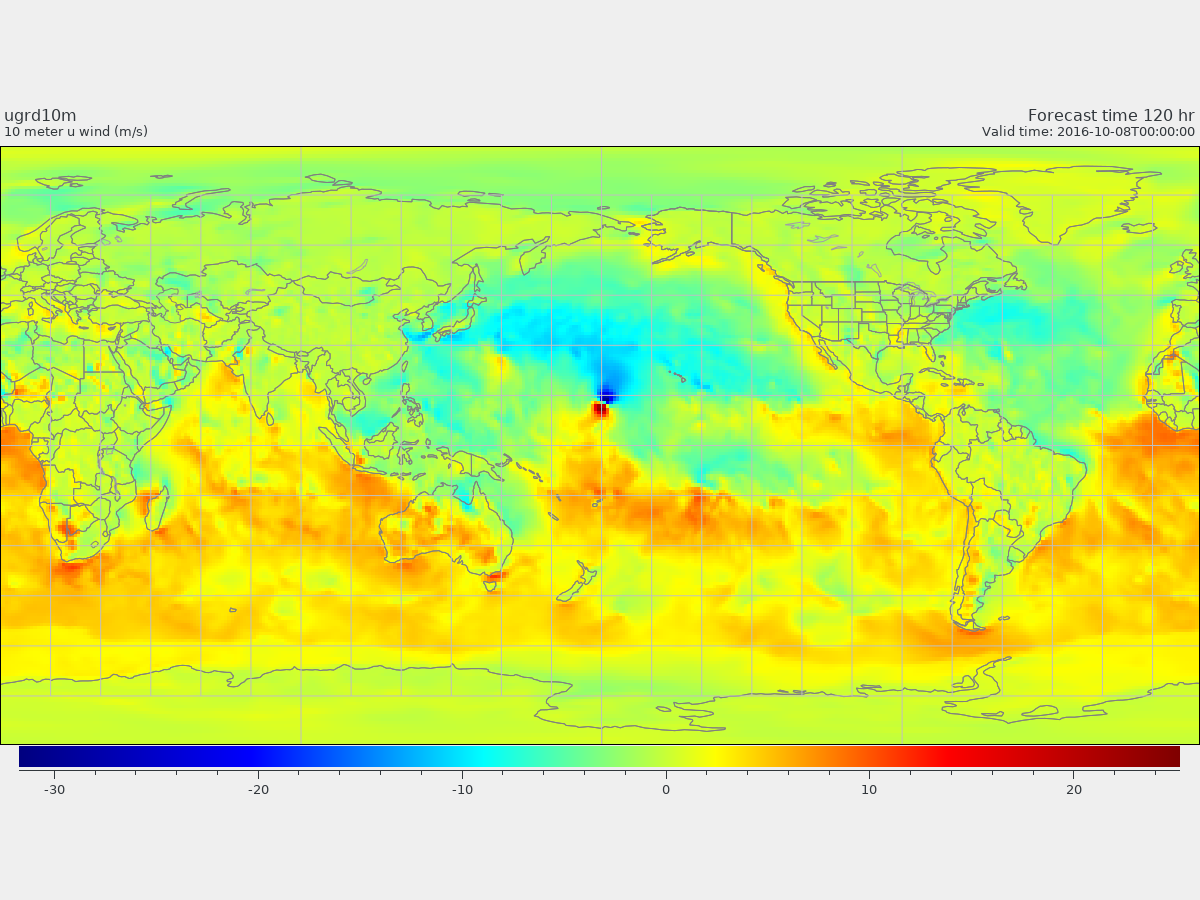 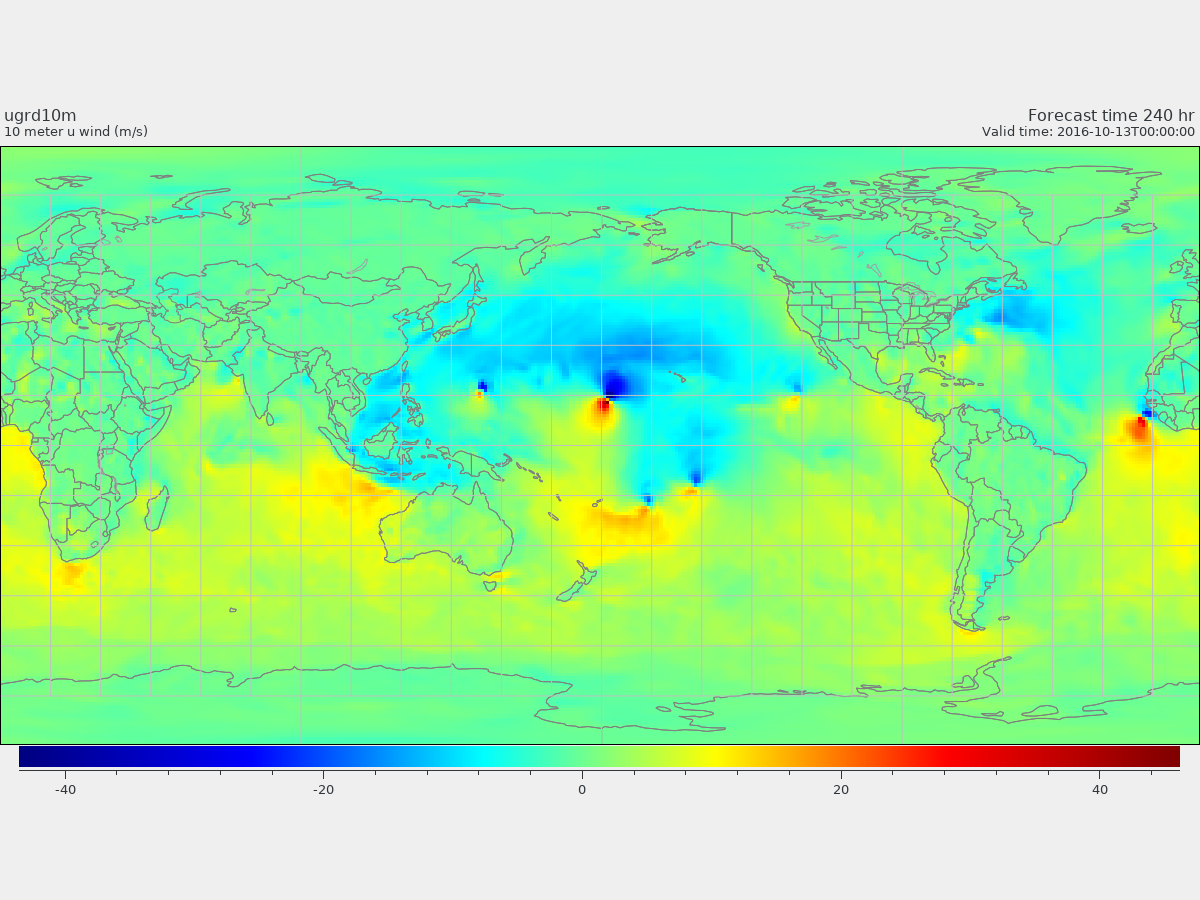 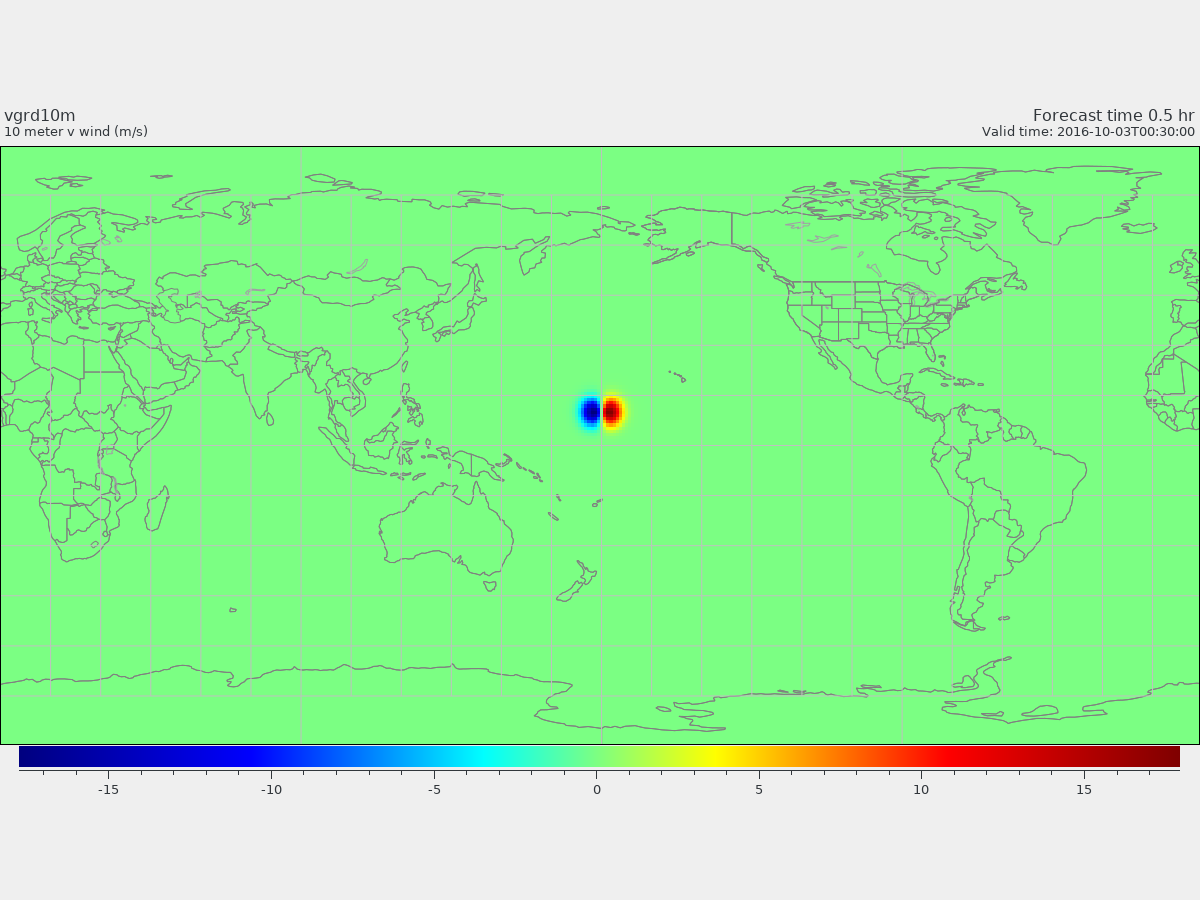 @0.5 hrs
Test No.III / 57
V at 10m
@120 hrs
@240 hrs
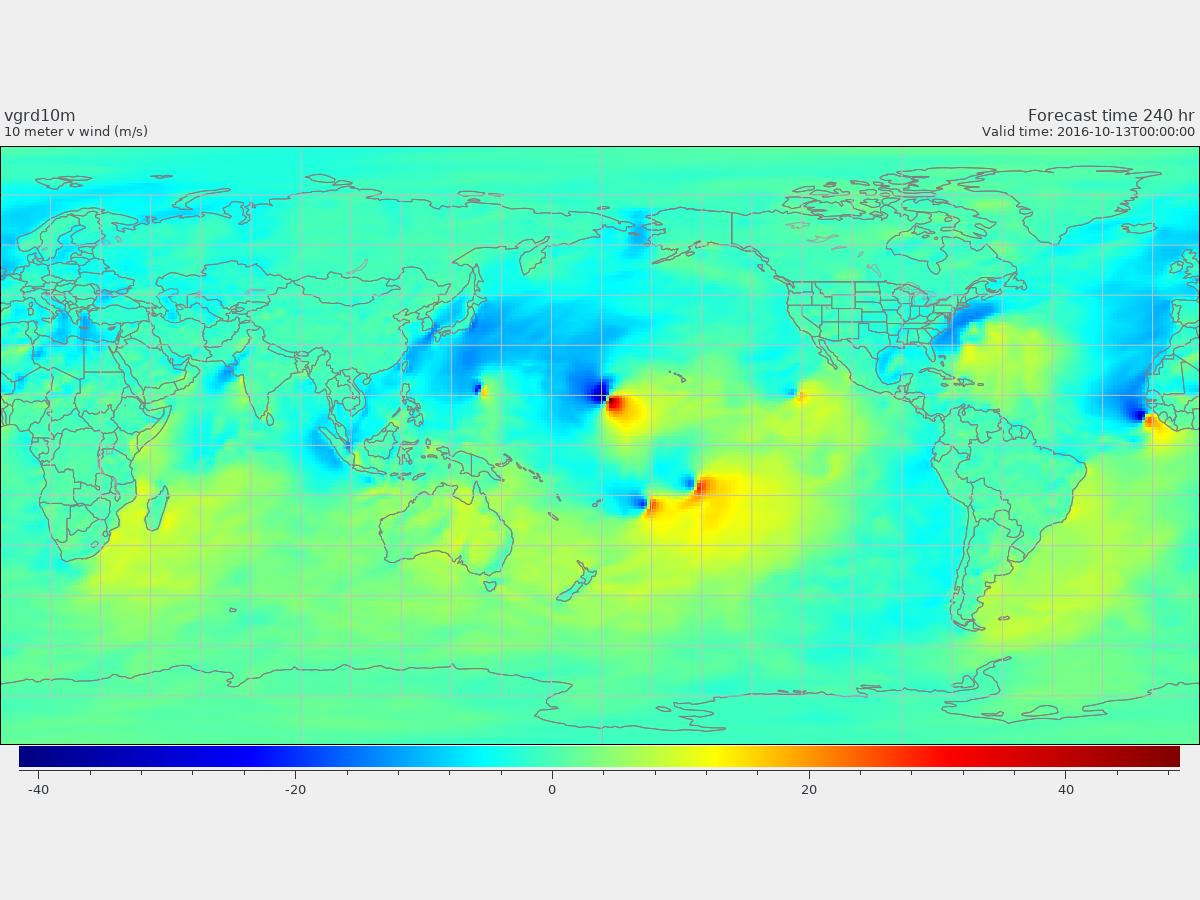 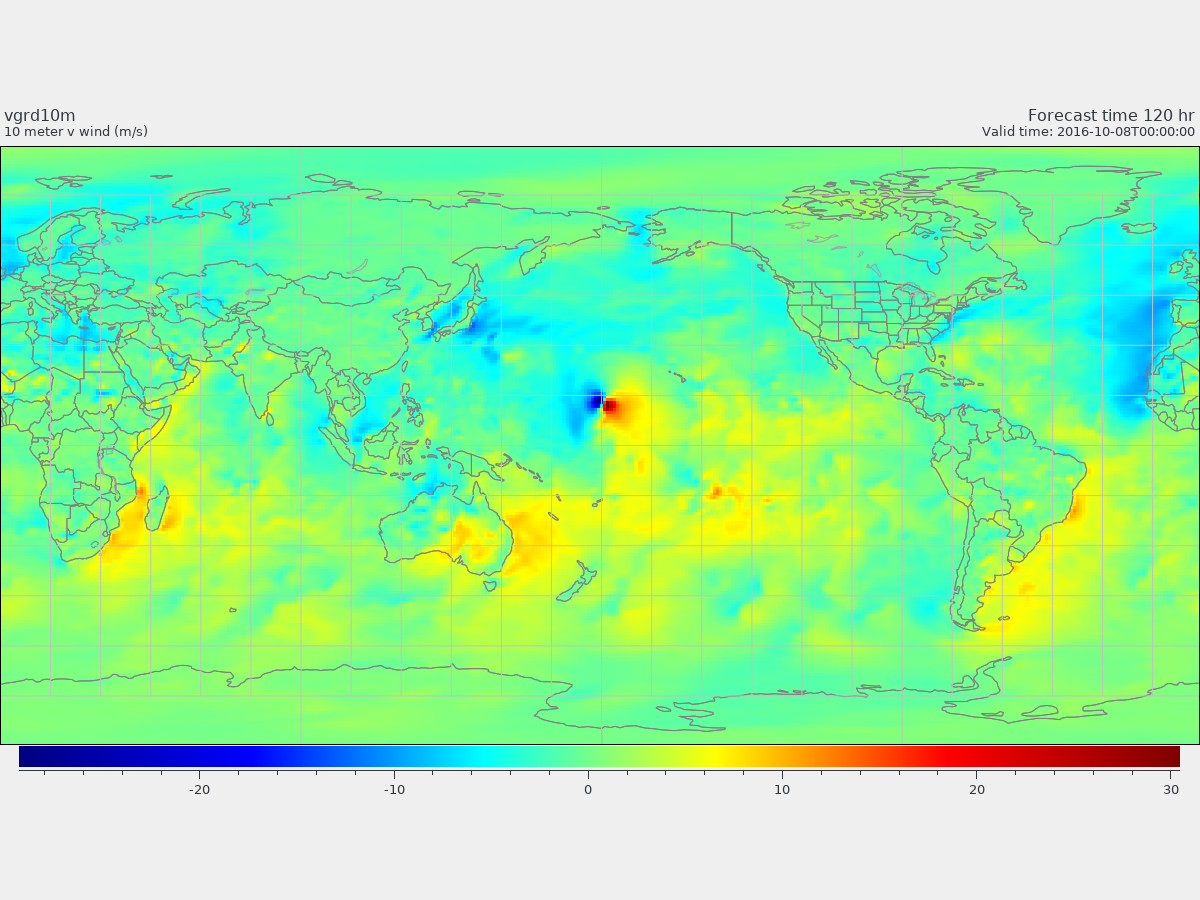 @120 hrs
Test No.III / 57
Zonal wind (U)
Cross-section @180E
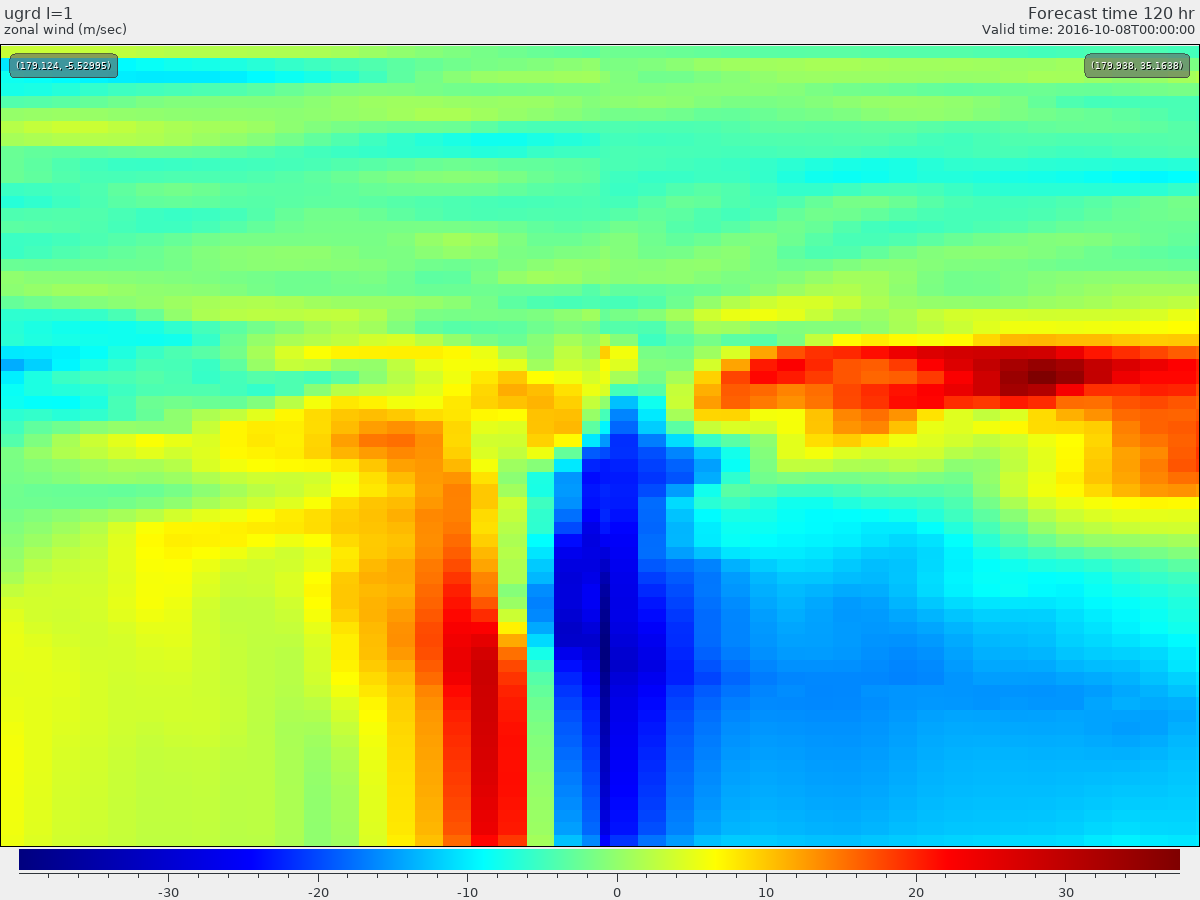 South                                                                                                                      North
@120 hrs
Test No.III / 57
Meridional wind (V)
Cross-section @12N
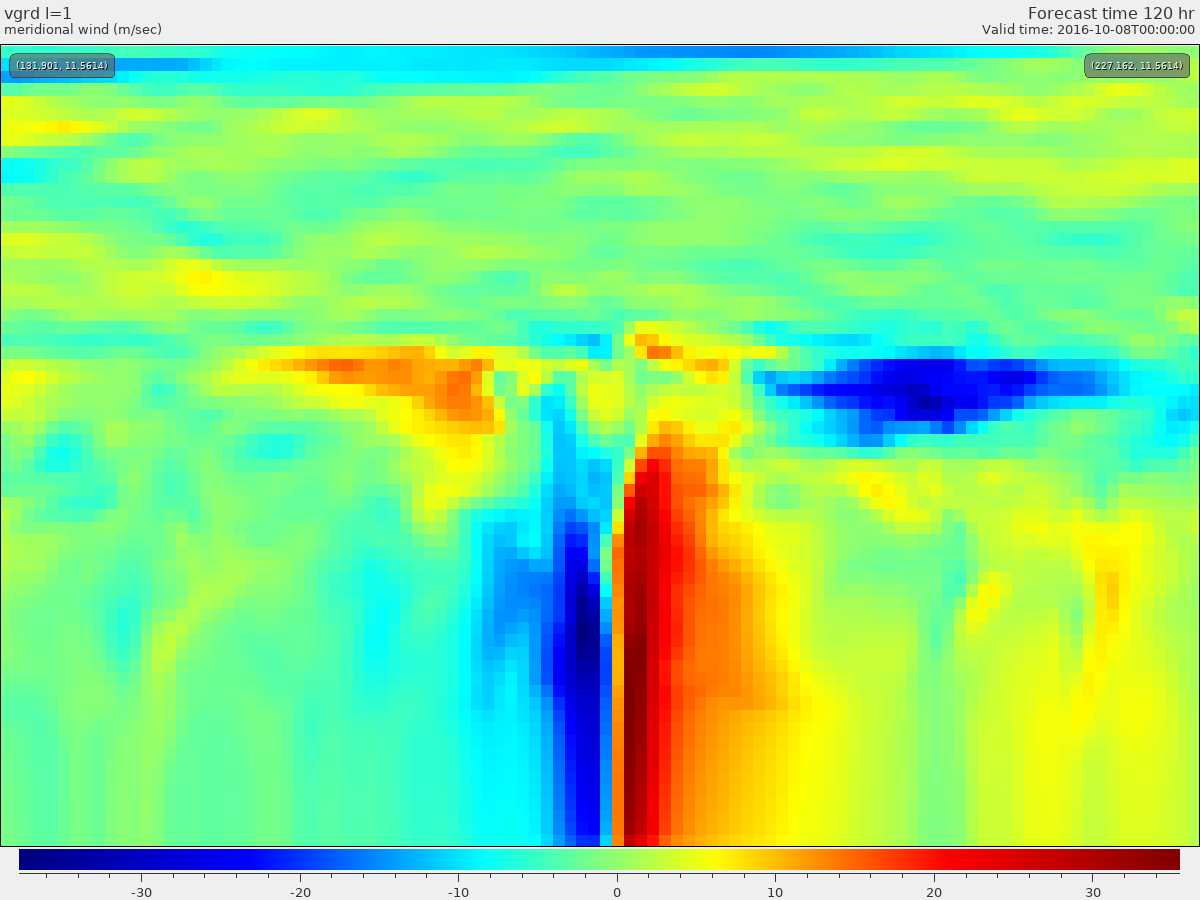 West                                                                                                                           East
Test No.IV (test_case= 57a) on f-plane, aqua-planet
p00=1015.0hPa, dp=11.15hPa,  rp=282.0km
Surface pressure (PS)   max= 1015.00000000000        min=1004.44141134051
U  max =    19.4412124264969       min =   -19.6647077418568
V  max =    19.5408117630522       min =   -19.8585596483430
NSSTM is active (1, 1, 0, 0, 0)
!< nstf_name(1) : 0 = NSSTM off, 1 = NSSTM on but uncoupled
                                            !<                2 = NSSTM on and coupled
                                            !< nstf_name(2) : 1 = NSSTM spin up on, 0 = NSSTM spin up off
                                            !< nstf_name(3) : 1 = NSST analysis on, 0 = NSSTM analysis off
                                            !< nstf_name(4) : zsea1 in mm
                                            !< nstf_name(5) : zsea2 in mm
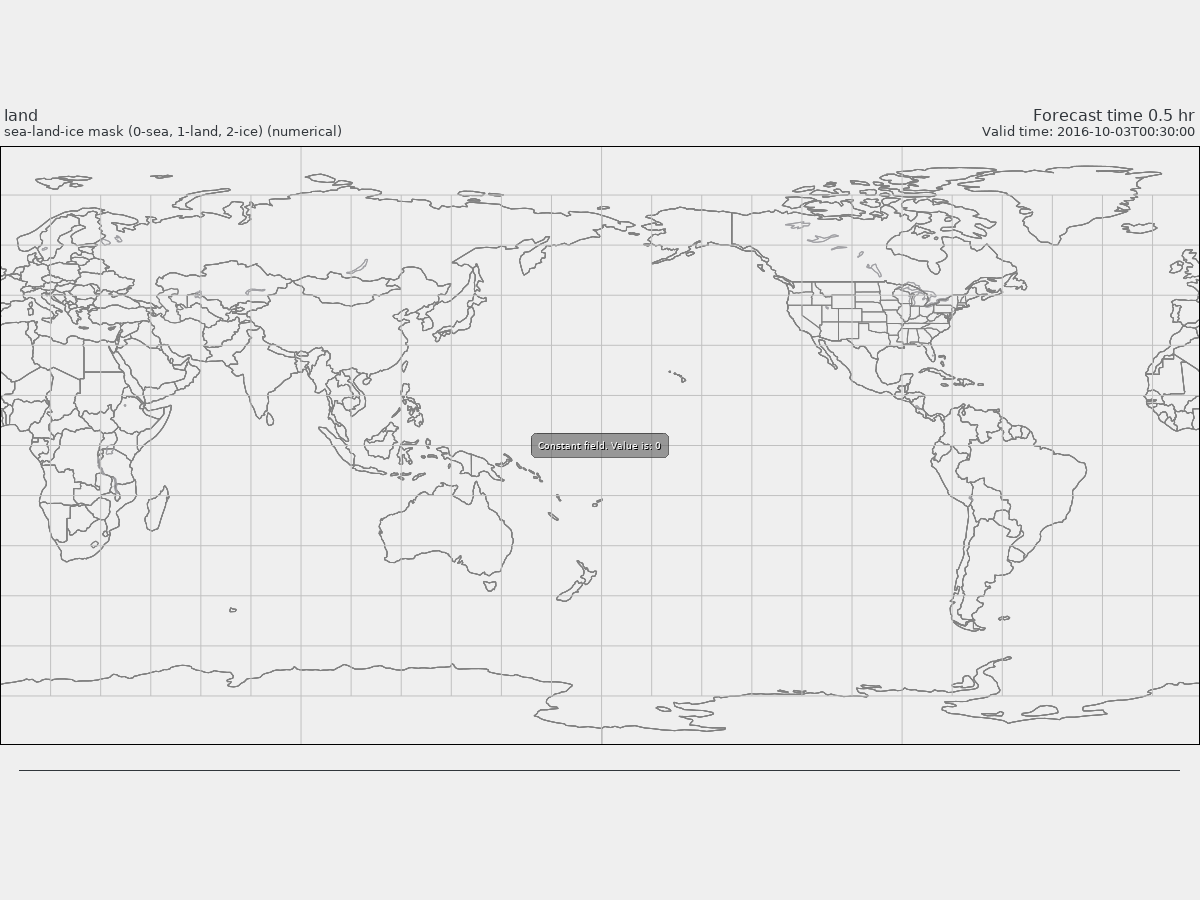 Test No.IV / 57a
Surface temperature=302.15 K @ hour 0.5
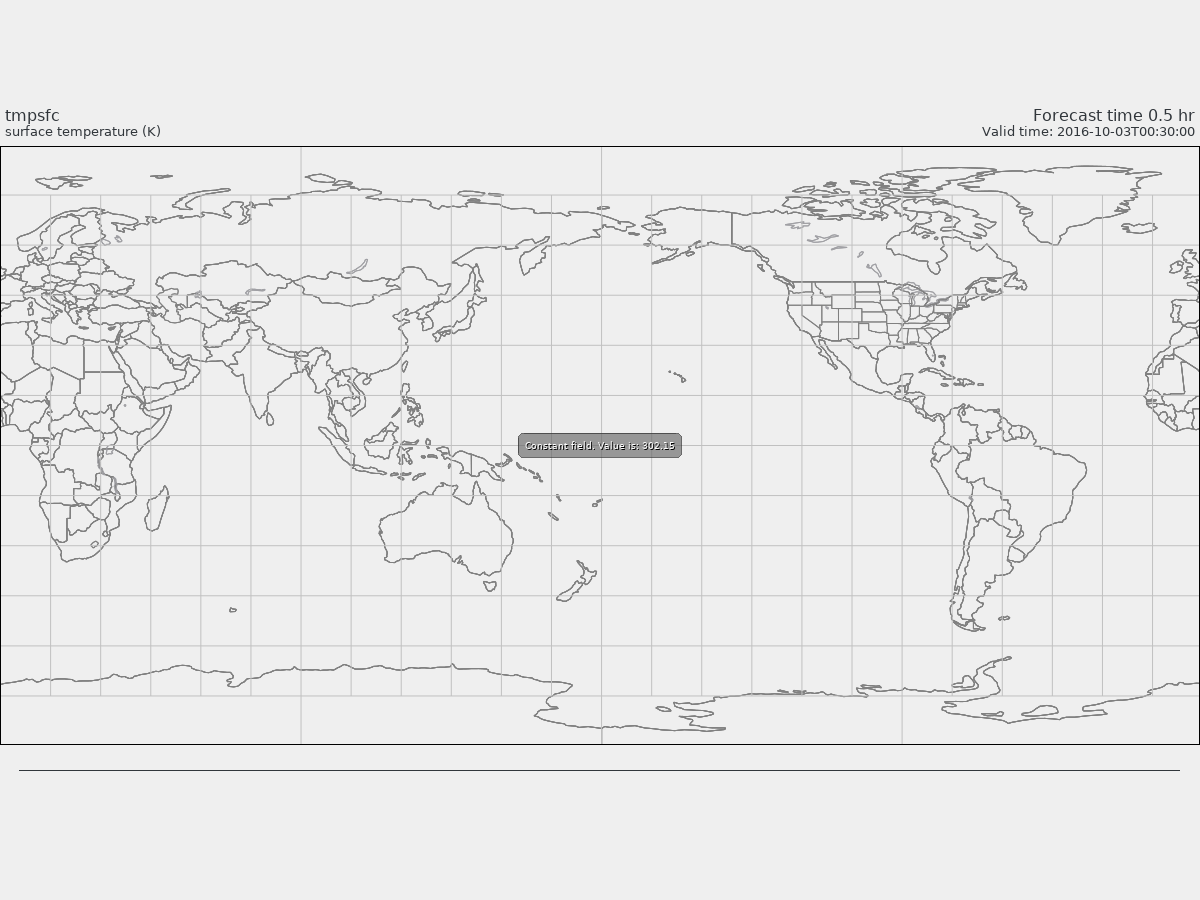 Land_Sea_Ice_mask=0 @ hour 0.5
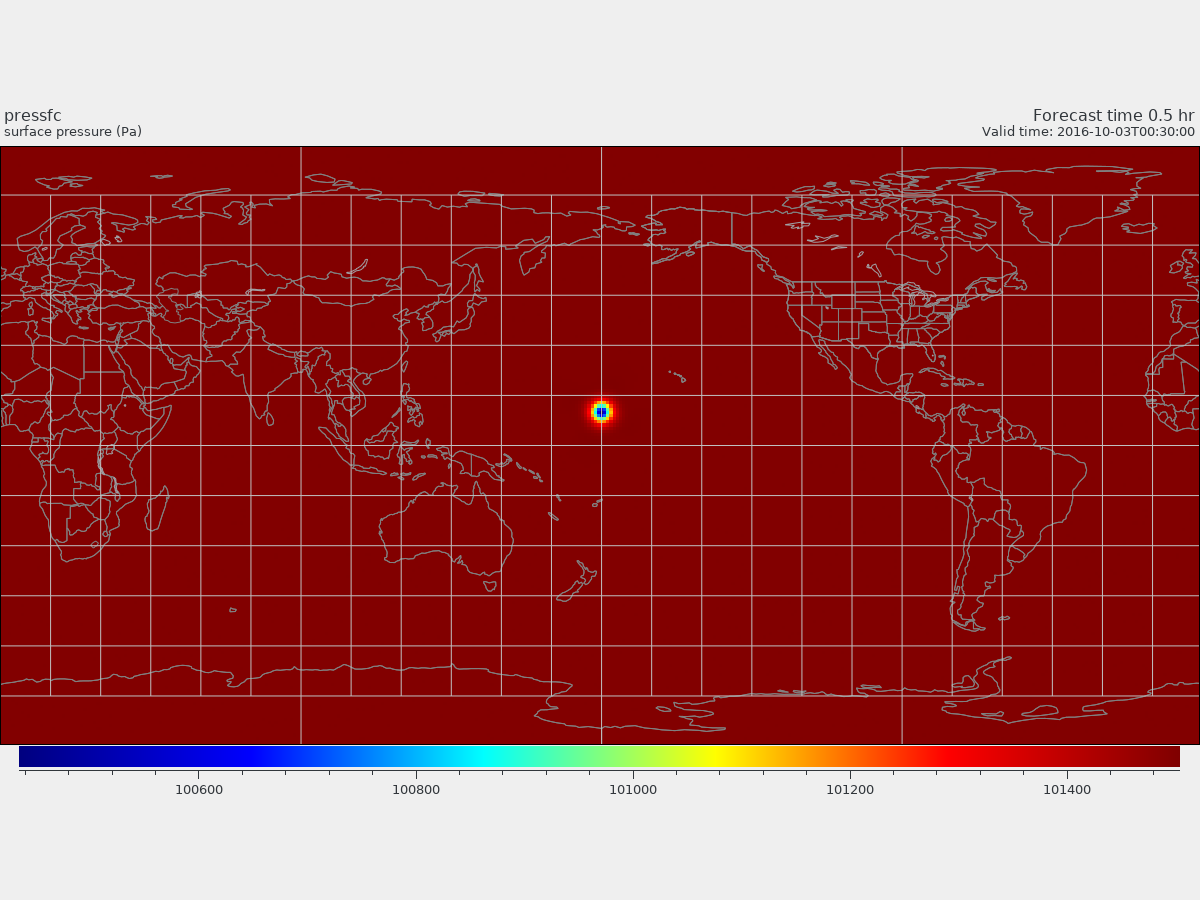 @0.5 hrs
Test No.IV / 57a
Surface Pressure
@120 hrs
@240 hrs
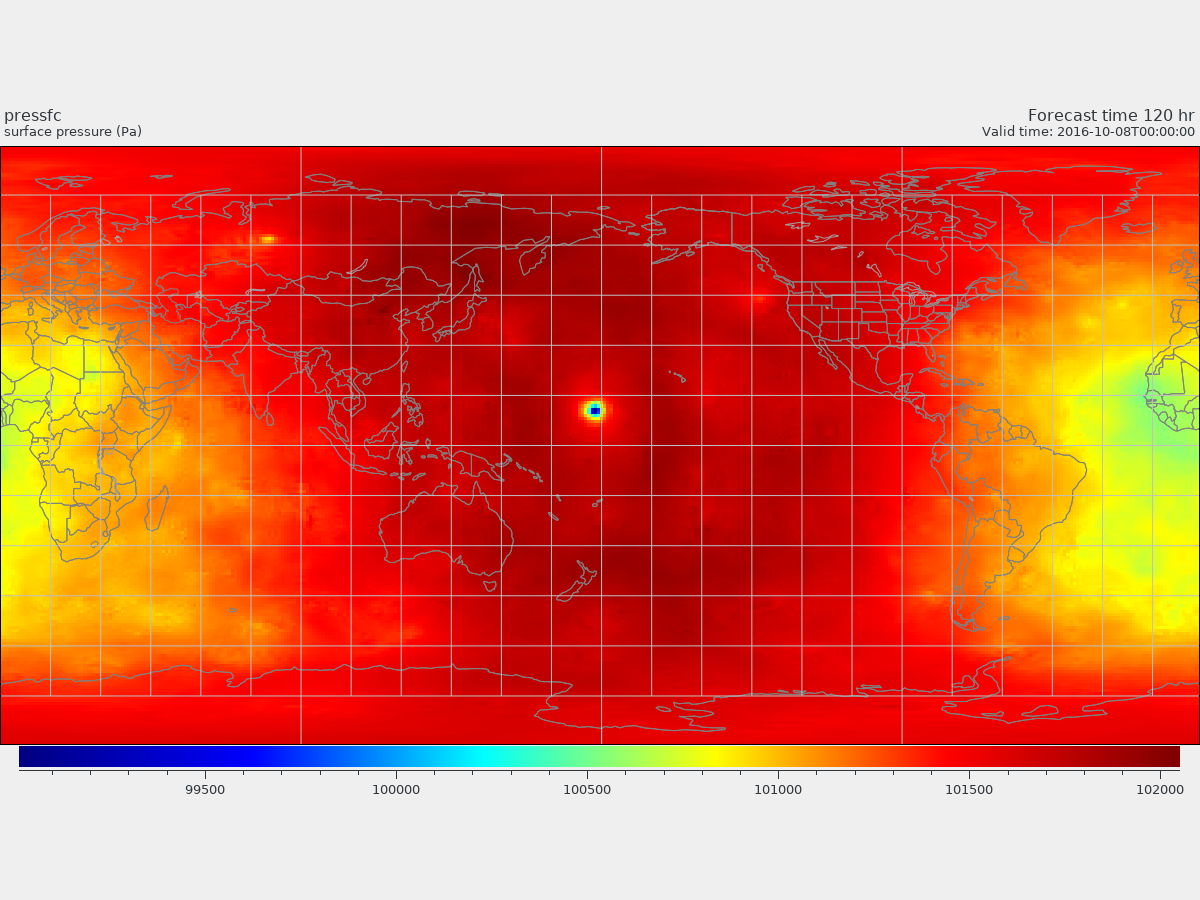 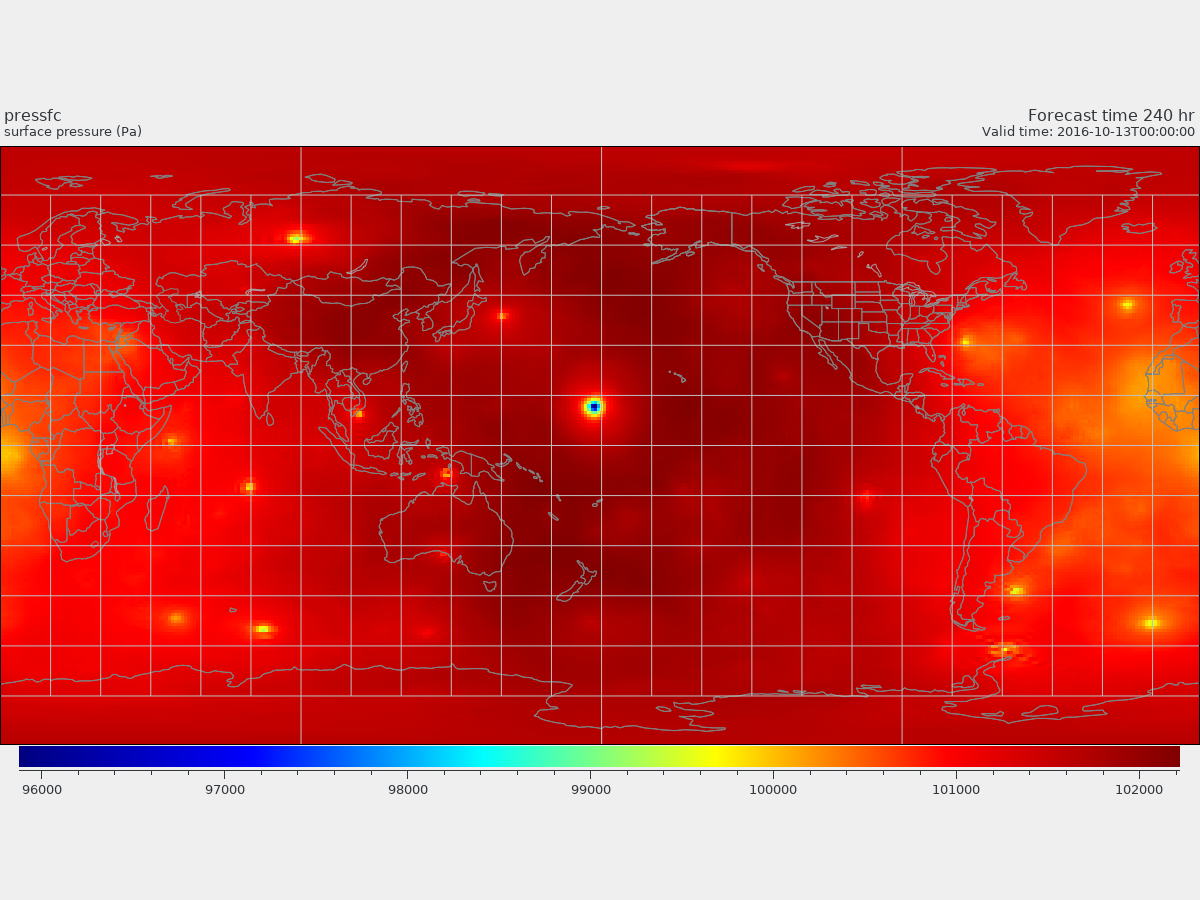 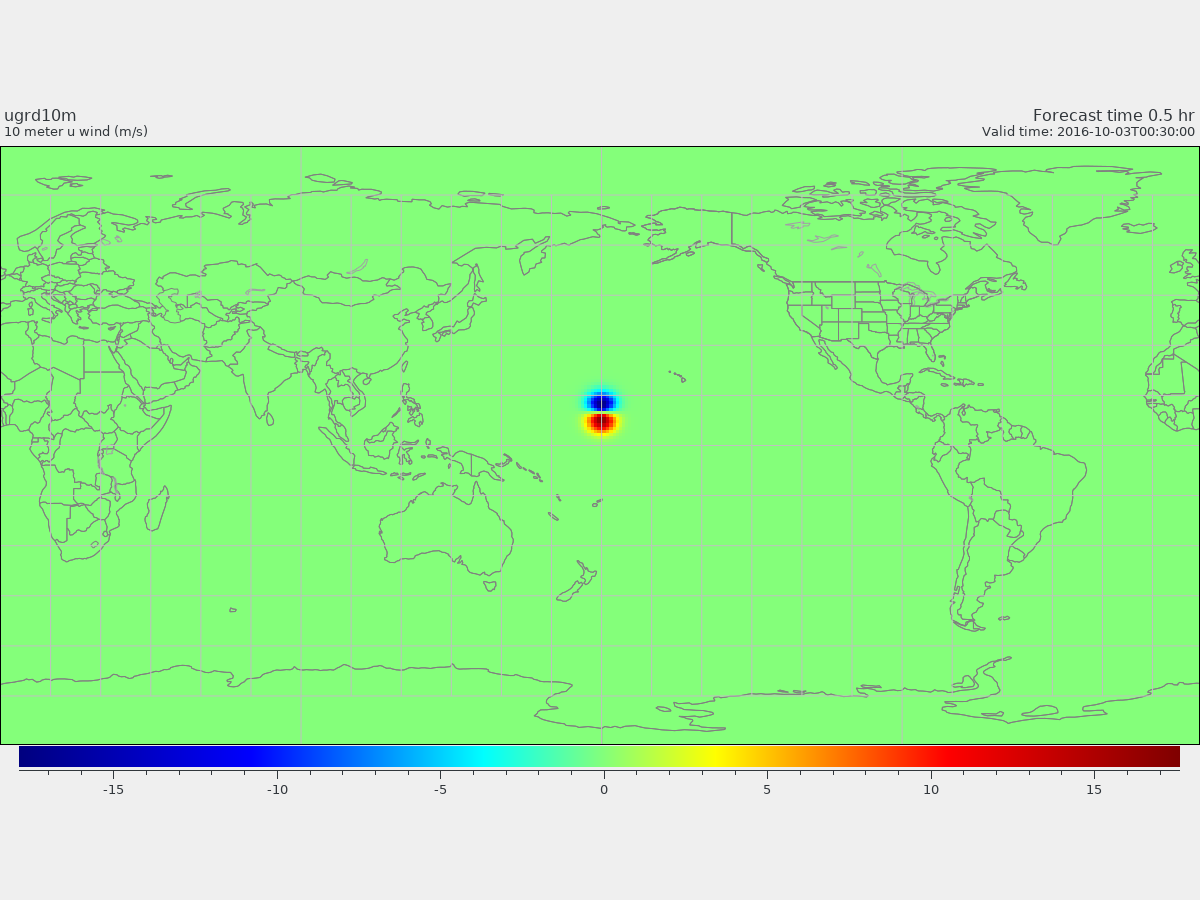 @0.5 hrs
Test No.IV / 57a
U at 10m
@120 hrs
@240 hrs
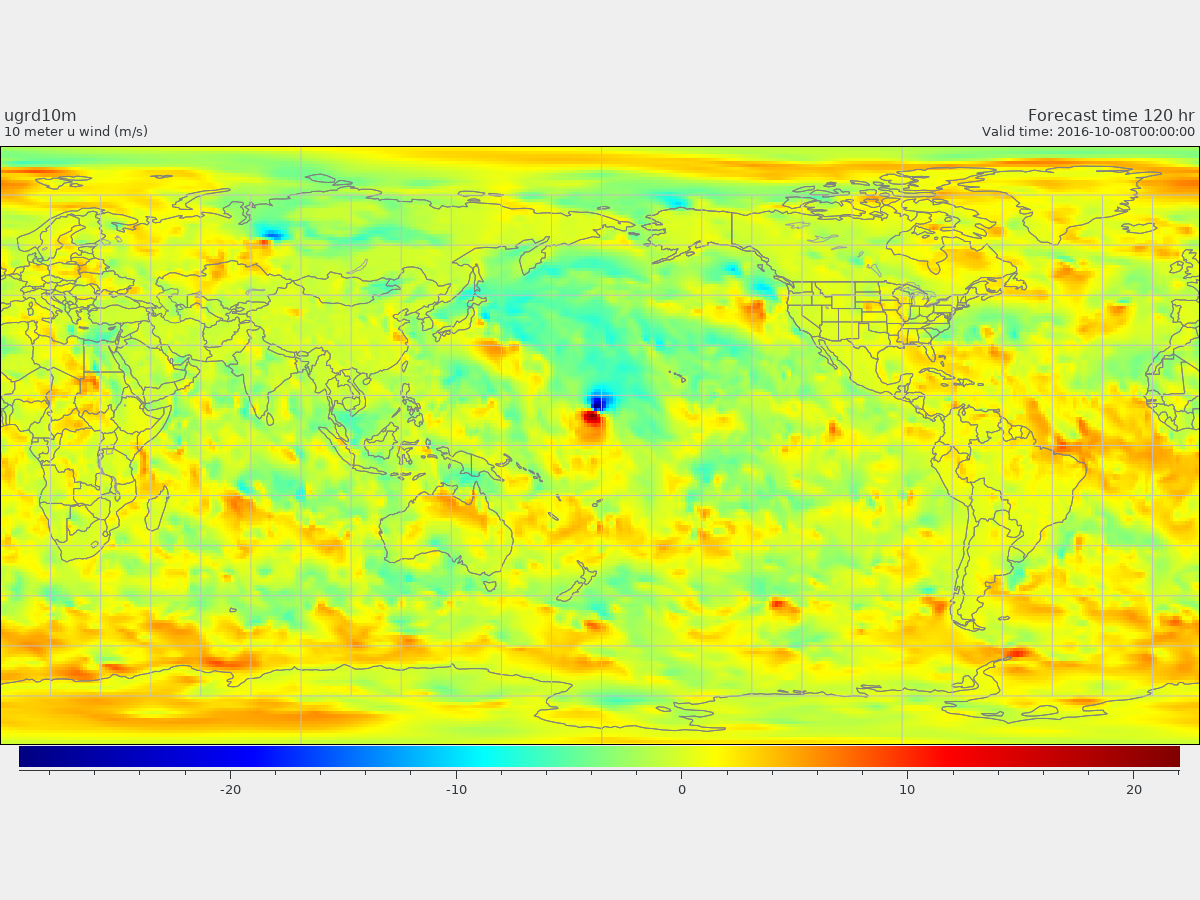 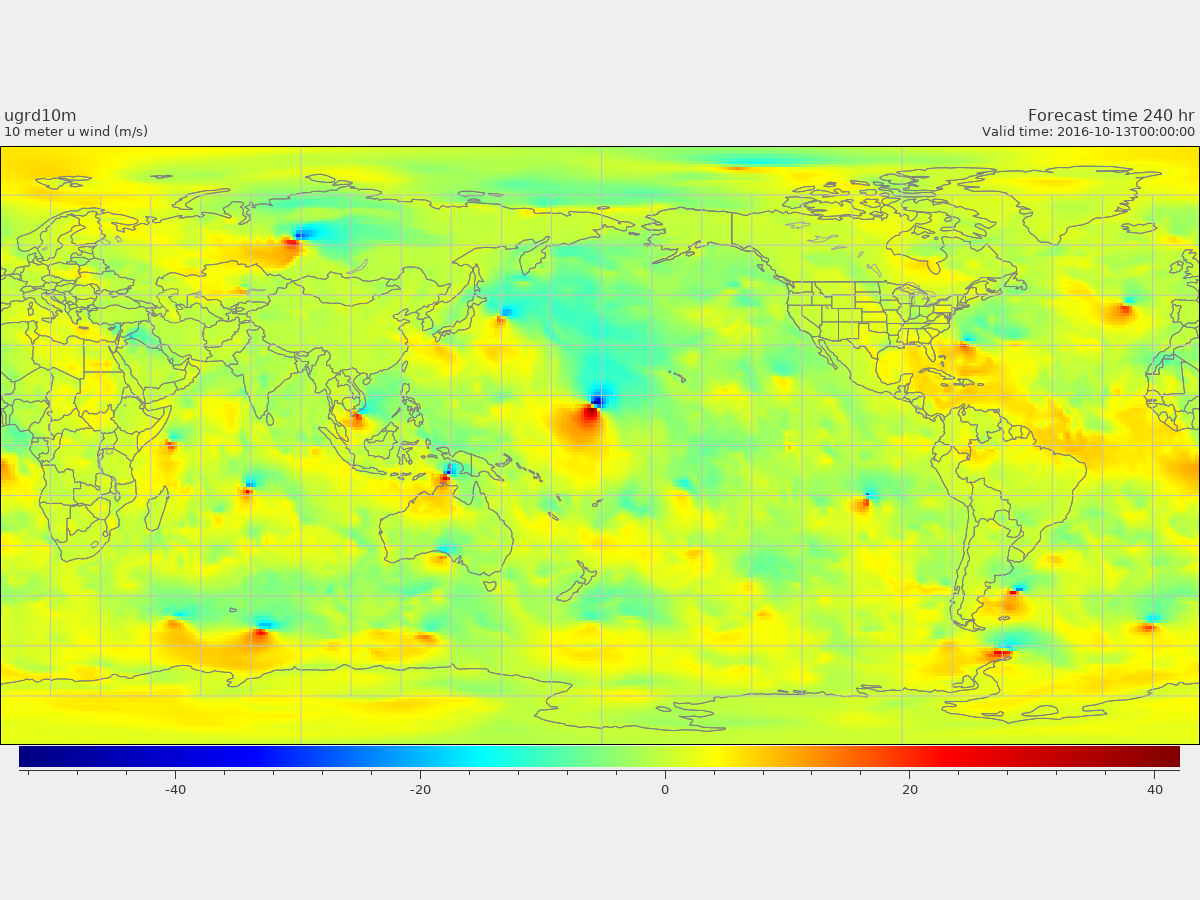 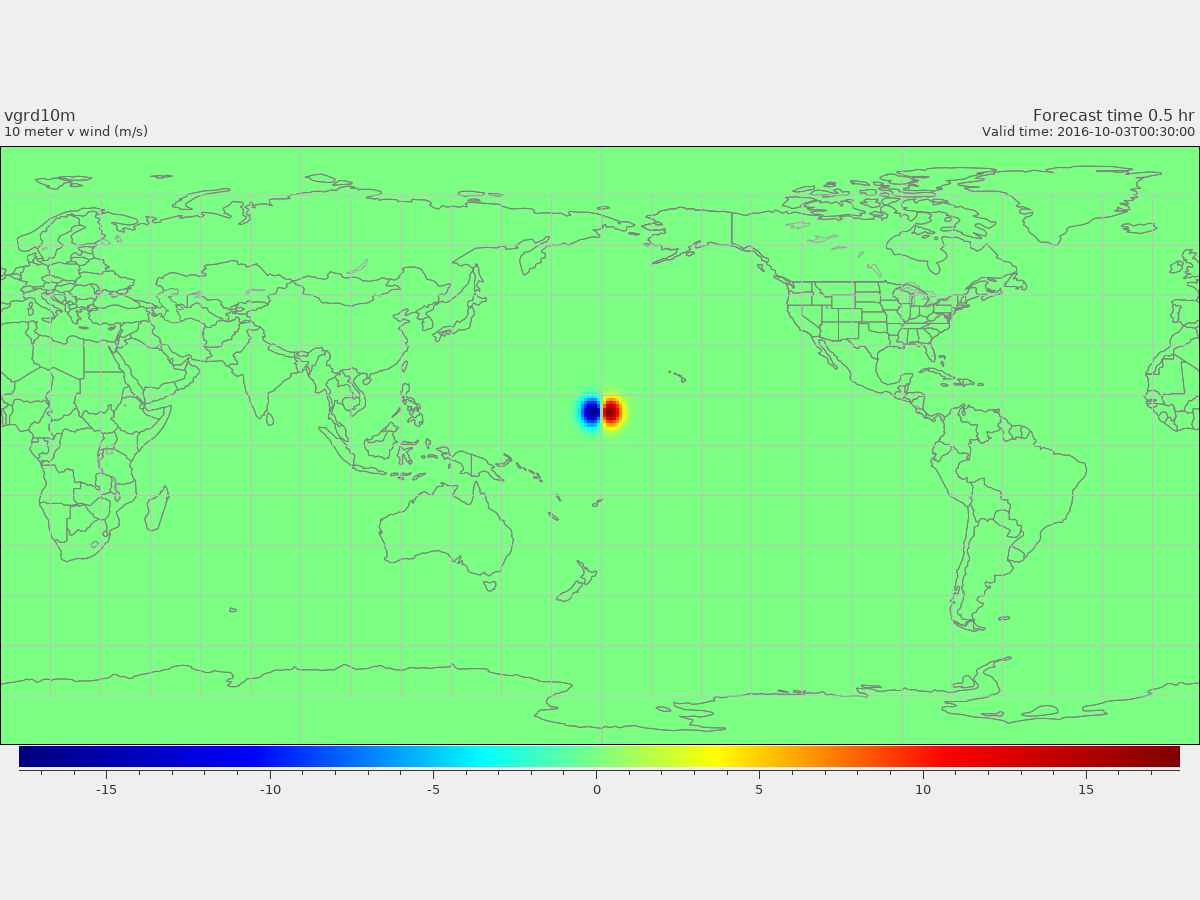 @0.5 hrs
Test No.IV / 57a
V at 10m
@120 hrs
@240 hrs
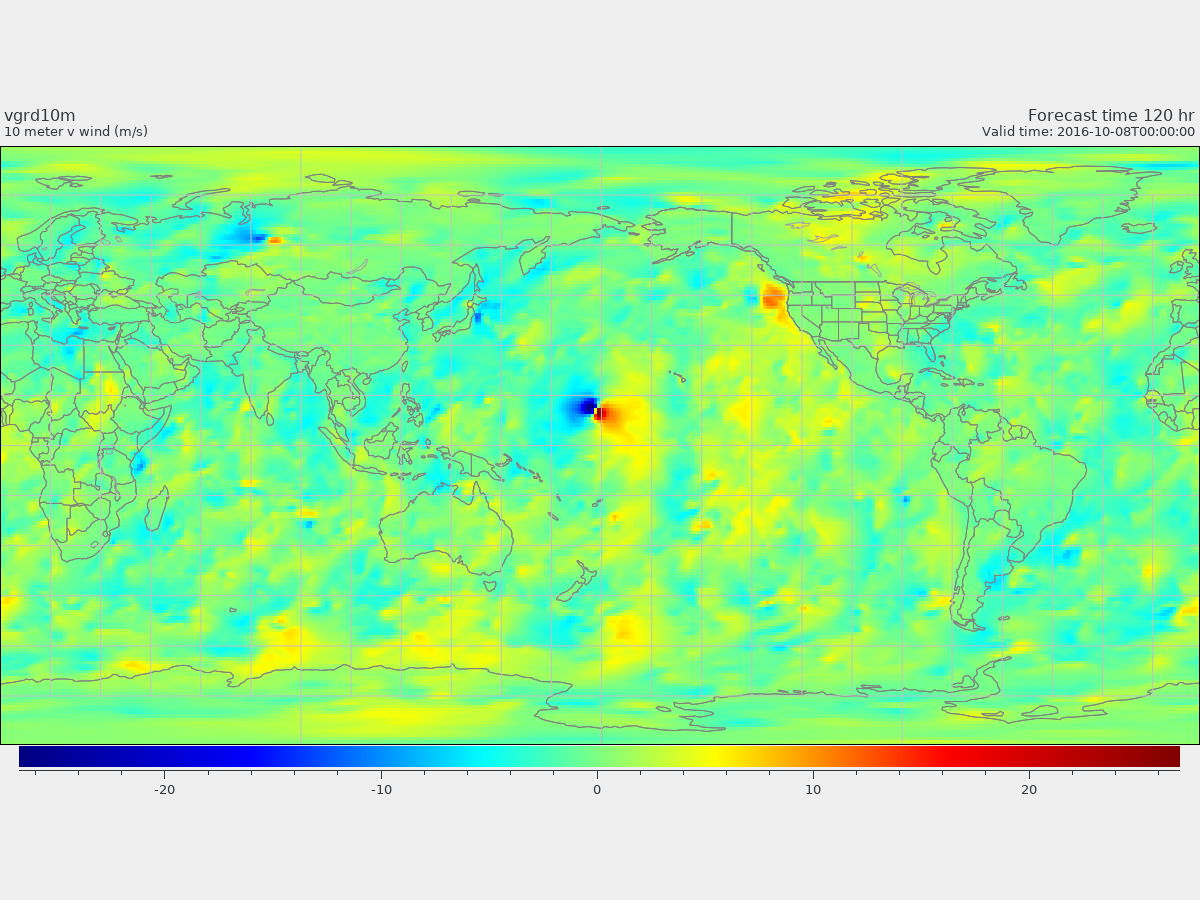 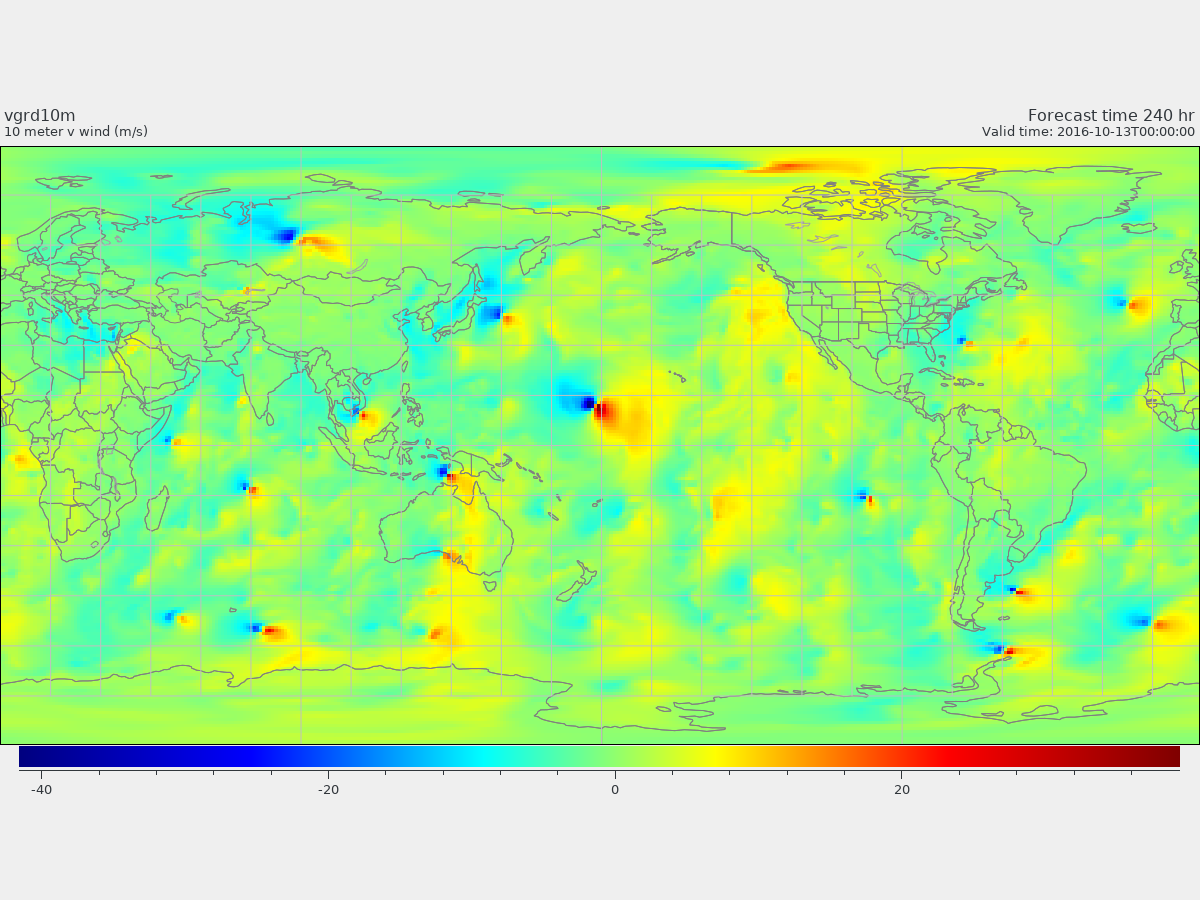 Test No.IV / 57a SLP forecast
Forecast hours
HOW TO RUN
(1) Download the code
https://github.com/ufs-community/ufs-weather-model/wiki
% git clone https://github.com/ufs-community/ufs-weather-model
(2) Build
https://ufs-weather-model.readthedocs.io/en/ufs-v1.0.0/ContributingDevelopment.html (3.3.1 /3.3.3)
cd ./modulefiles/hera.intel
module use .   ---- module load fv3  ---- ./build.sh
(3) simple-test-case
https://github.com/ufs-community/ufs-weather-model/wiki/Getting-Started (3 /4 )
% wget https://ftp.emc.ncep.noaa.gov/EIB/UFS/simple-test-case.tar.gz
(4) input.nml .... changed
&test_case_nml      ----  added ------
      test_case = -55
      bubble_do = .false.
      alpha = 0.
      Nsolitons = 1
      soliton_size = 750.e3,
      soliton_Umax = 50.  /
  external_ic = .false.   ----  changed as "false"
  external_eta = .false.
(5) Submit your job and relax
0: NOTE from PE     0: reading surface properties data from INPUT/sfc_data.tile*.nc
./ufs-weather-model/FV3/io/FV3GFS_io.F90
!--- 2D variables
!    ------------
        Sfcprop(nb)%slmsk(ix)  = sfc_var2(i,j,1)    !--- slmsk
        Sfcprop(nb)%tsfco(ix)  = sfc_var2(i,j,2)    !--- tsfc (tsea in sfc file)
        Sfcprop(nb)%weasd(ix)  = sfc_var2(i,j,3)    !--- weasd (sheleg in sfc file)
        Sfcprop(nb)%tg3(ix)    = sfc_var2(i,j,4)    !--- tg3
        Sfcprop(nb)%zorlo(ix)  = sfc_var2(i,j,5)    !--- zorl on ocean
        Sfcprop(nb)%alvsf(ix)  = sfc_var2(i,j,6)    !--- alvsf
        Sfcprop(nb)%alvwf(ix)  = sfc_var2(i,j,7)    !--- alvwf
        Sfcprop(nb)%alnsf(ix)  = sfc_var2(i,j,8)    !--- alnsf
        Sfcprop(nb)%alnwf(ix)  = sfc_var2(i,j,9)    !--- alnwf
        Sfcprop(nb)%facsf(ix)  = sfc_var2(i,j,10)   !--- facsf
        Sfcprop(nb)%facwf(ix)  = sfc_var2(i,j,11)   !--- facwf
        Sfcprop(nb)%vfrac(ix)  = sfc_var2(i,j,12)   !--- vfrac
        Sfcprop(nb)%canopy(ix) = sfc_var2(i,j,13)   !--- canopy
        Sfcprop(nb)%f10m(ix)   = sfc_var2(i,j,14)   !--- f10m
        Sfcprop(nb)%t2m(ix)    = sfc_var2(i,j,15)   !--- t2m
Code modification
Sfcprop(nb)%q2m(ix)    = sfc_var2(i,j,16)   !--- q2m
        Sfcprop(nb)%vtype(ix)  = sfc_var2(i,j,17)   !--- vtype
        Sfcprop(nb)%stype(ix)  = sfc_var2(i,j,18)   !--- stype
        Sfcprop(nb)%uustar(ix) = sfc_var2(i,j,19)   !--- uustar
        Sfcprop(nb)%ffmm(ix)   = sfc_var2(i,j,20)   !--- ffmm
        Sfcprop(nb)%ffhh(ix)   = sfc_var2(i,j,21)   !--- ffhh
        Sfcprop(nb)%hice(ix)   = sfc_var2(i,j,22)   !--- hice
        Sfcprop(nb)%fice(ix)   = sfc_var2(i,j,23)   !--- fice
        Sfcprop(nb)%tisfc(ix)  = sfc_var2(i,j,24)   !--- tisfc
        Sfcprop(nb)%tprcp(ix)  = sfc_var2(i,j,25)   !--- tprcp
        Sfcprop(nb)%srflag(ix) = sfc_var2(i,j,26)   !--- srflag
        Sfcprop(nb)%snowd(ix)  = sfc_var2(i,j,27)   !--- snowd (snwdph in the file)
        Sfcprop(nb)%shdmin(ix) = sfc_var2(i,j,28)   !--- shdmin
        Sfcprop(nb)%shdmax(ix) = sfc_var2(i,j,29)   !--- shdmax
        Sfcprop(nb)%slope(ix)  = sfc_var2(i,j,30)   !--- slope
        Sfcprop(nb)%snoalb(ix) = sfc_var2(i,j,31)   !--- snoalb
        Sfcprop(nb)%sncovr(ix) = sfc_var2(i,j,32)   !--- sncovr
        if(Model%cplflx) then
          Sfcprop(nb)%tsfcl(ix)  = sfc_var2(i,j,33) !--- sfcl  (temp on land portion of a cell)
          Sfcprop(nb)%zorll(ix)  = sfc_var2(i,j,34) !--- zorll (zorl on land portion of a cell)
        end if
Code modification
So far, two codes need to be modified for TC_AQUA, and more changes for FV3GFS shallow water model.
./ufs-weather-model/FV3/io/FV3GFS_io.F90
./ufs-weather-model/FV3/gfsphysics/physics/sfcsub.F
#ifdef SW_DYNAMICS
          ------------------------------------------------
#else
          ------------------------------------------------
#endif
#ifdef TC_AQUA
          ------------------------------------------------
#else
          ------------------------------------------------
#endif
#ifndef SW_DYNAMICS
          ------------------------------------------------
#else
          ------------------------------------------------
#endif
#ifndef TC_AQUA
          ------------------------------------------------
#else
          ------------------------------------------------
#endif
Test No.V (test_case= 4a/b) with FV3GFS shallow-water model

ubar = 50.     (m/s)            ! maxmium wind speed 
 r0 = 250.e3     (m)            ! RADIUS of the maximum wind of the Rankine vortex

 (4b)ddeg = 3.*r0/radius         !  Distance between the Two-vortices (6.7 degree*2.0)

        p1(1) = pi*1.75 – ddeg              ! 45W -ddeg
        p1(2) = pi/6.                                ! 30 N
        call rankine_vortex(ubar, r0, p1, u, v, grid, bd)

        p2(1) = pi*1.75 + ddeg              ! 45W +ddeg
        p2(2) = pi/6.                                ! 30 N
        call rankine_vortex(ubar, r0, p2, u, v, grid, bd)
if( r<r0 ) then
            vr = ubar*r/r0
        else
            vr = ubar*r0/r
        endif
(4a)ddeg = 6.*r0/radius         !  Distance between the Two-vortices (13.4 degree*2.0)
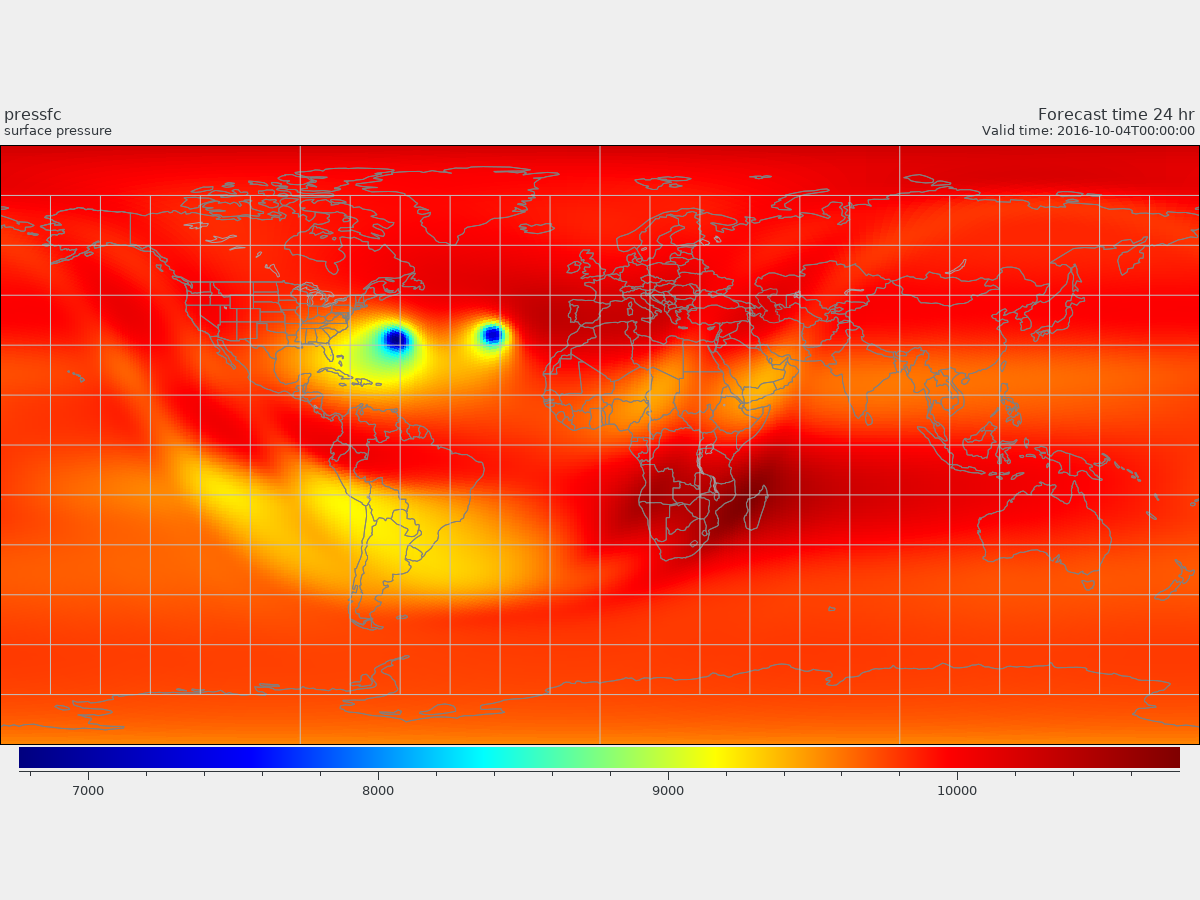 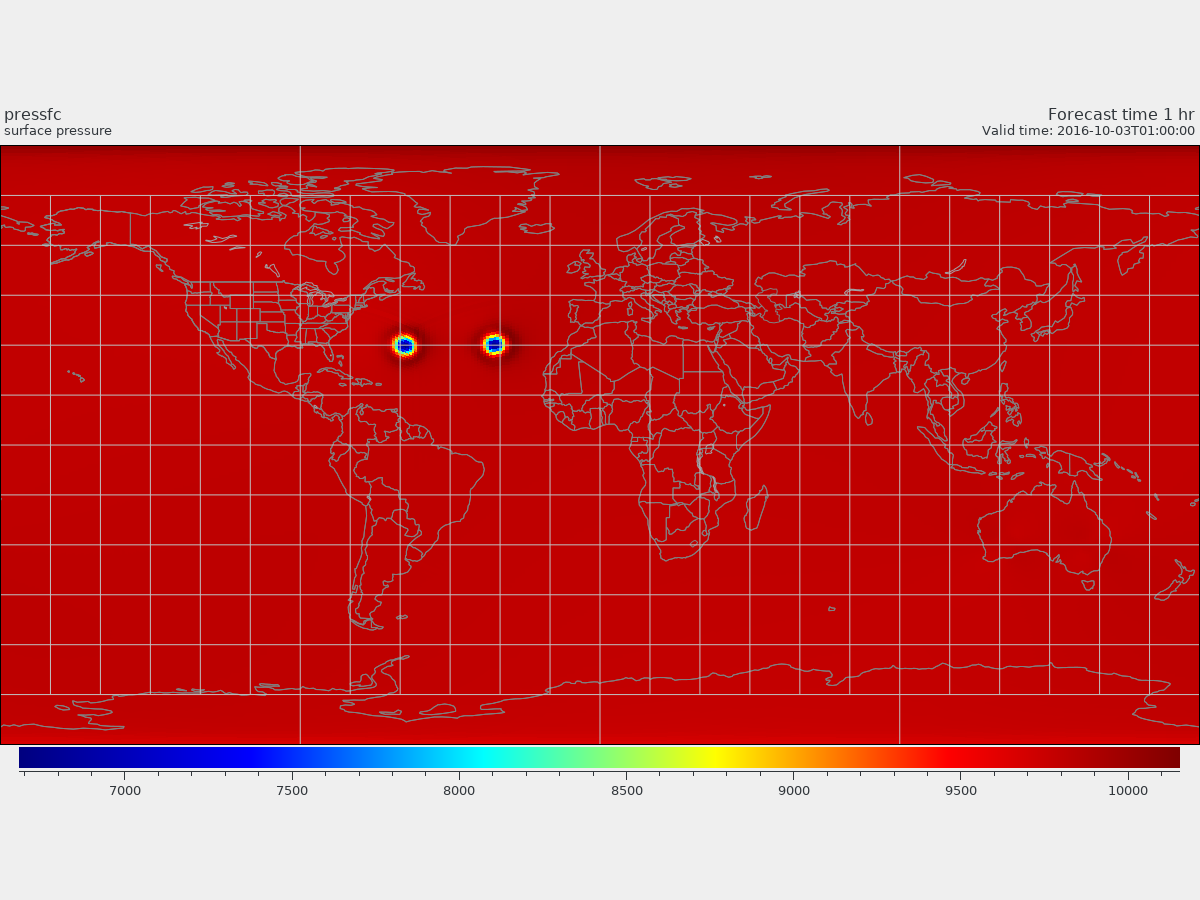 @001 hr
@024 hrs
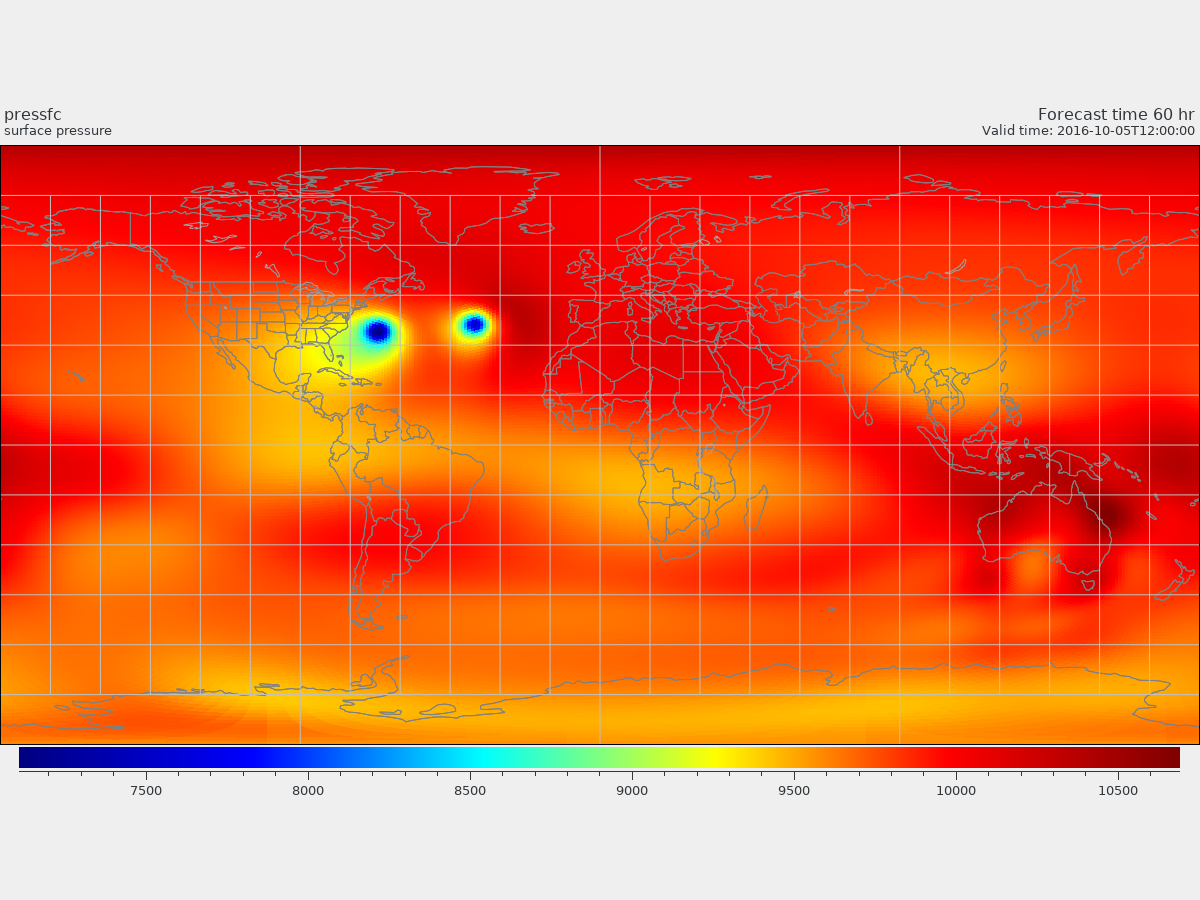 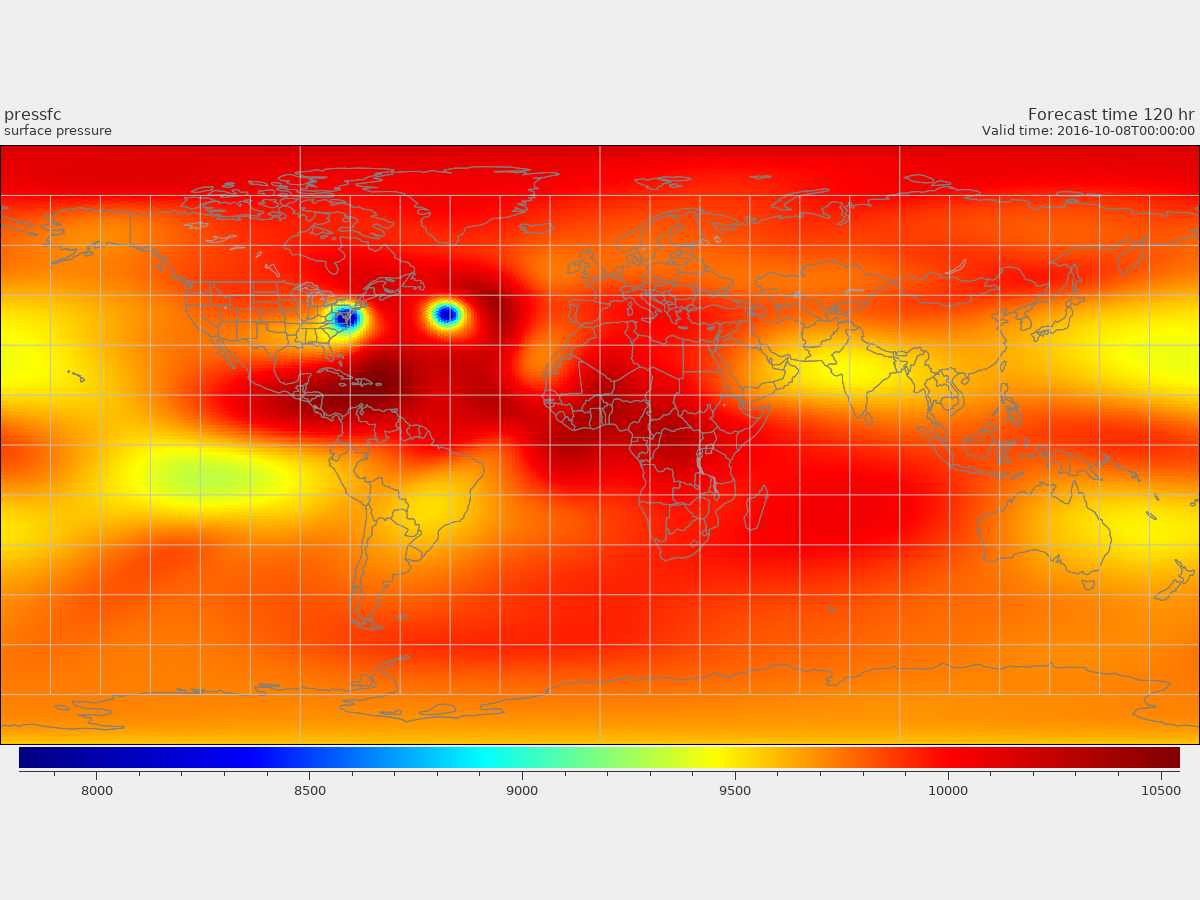 @060 hrs
@120 hrs
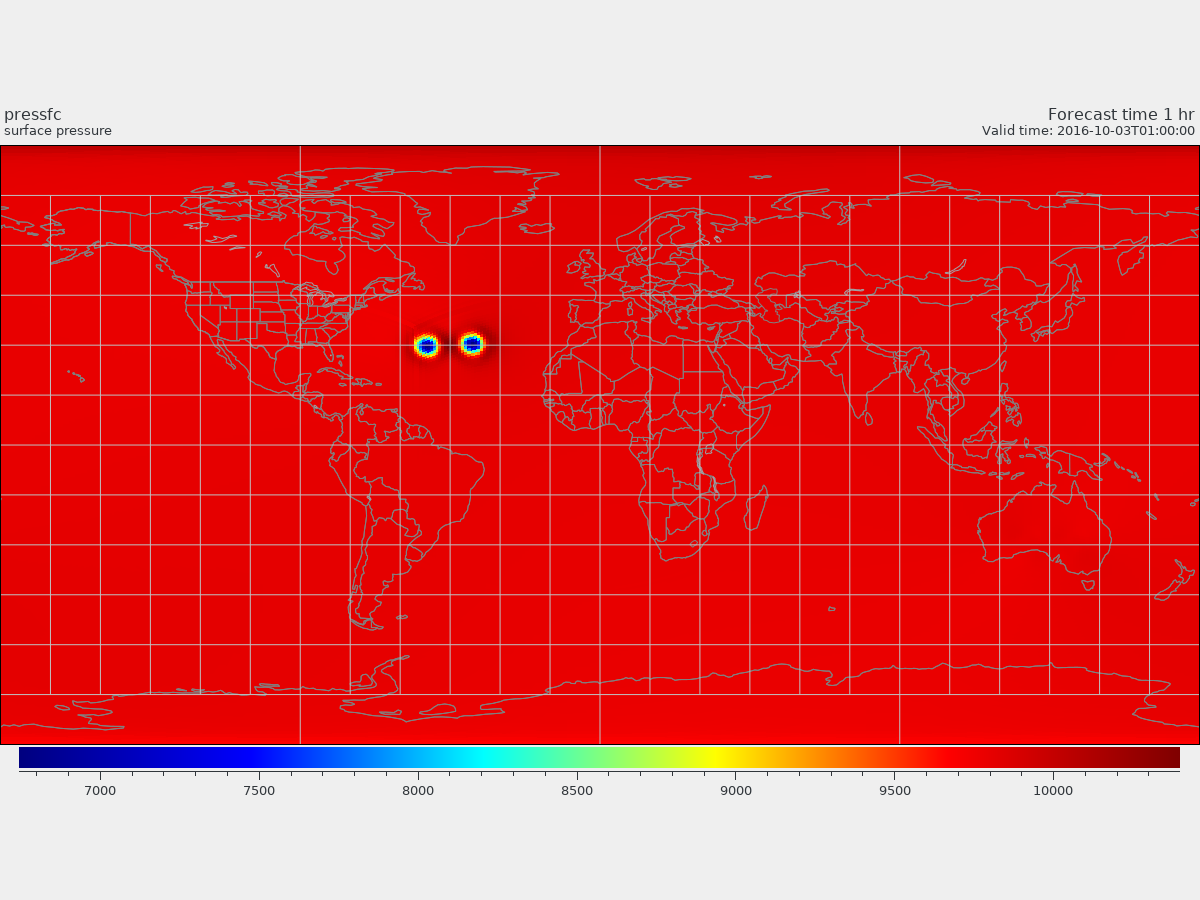 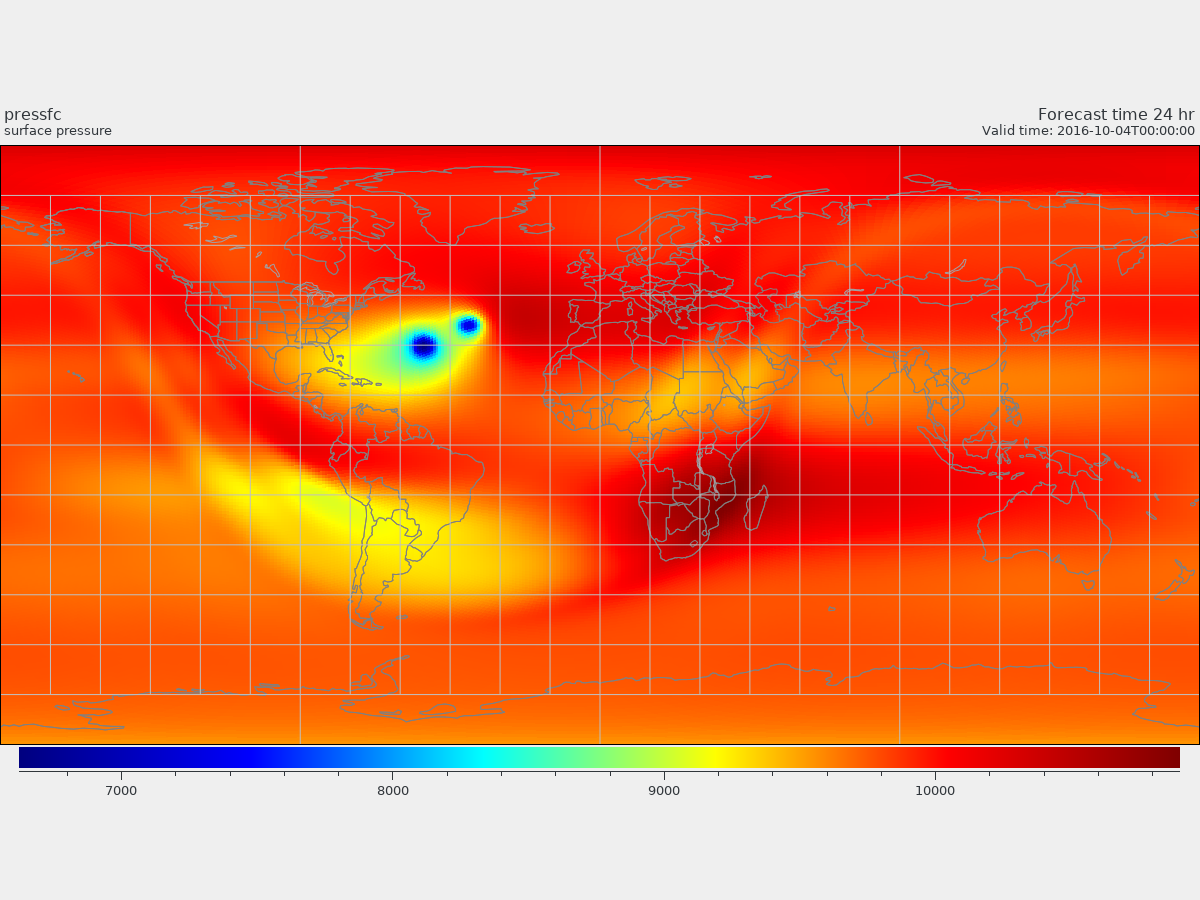 @001 hr
@024 hrs
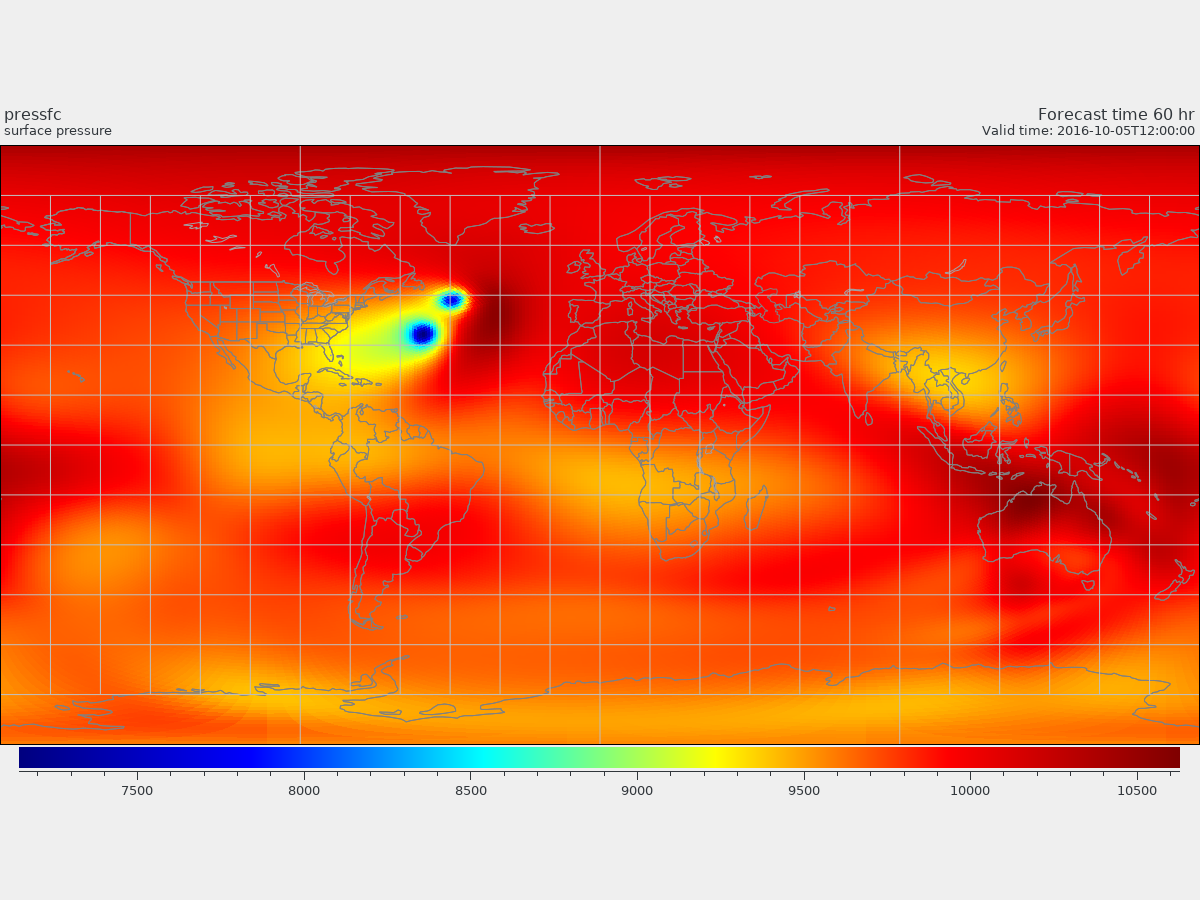 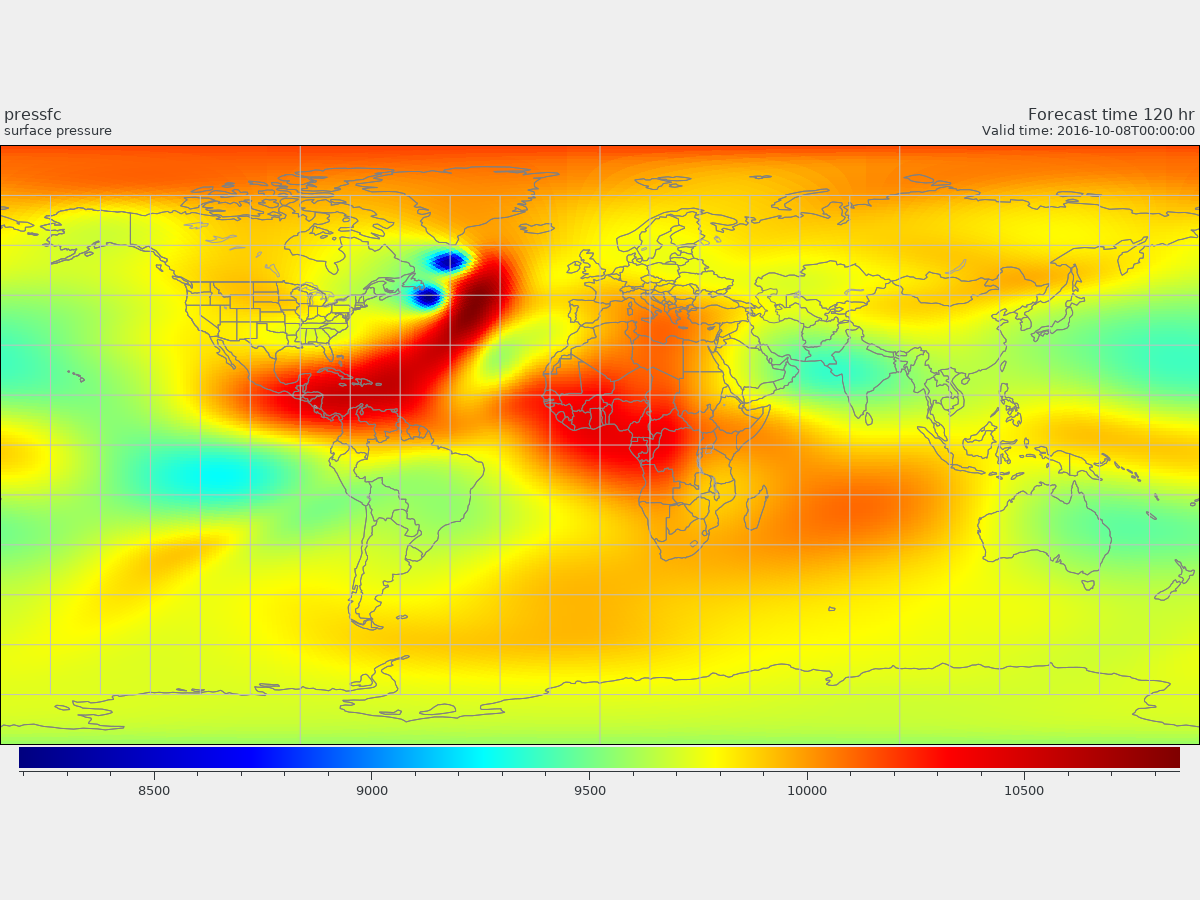 @060 hrs
@120 hrs
Summary: 
the 2D/3D idealized TC could be run under FV3-GFS V15/16 framework.
Applications:
 it could be a platform for the investigation of TC basic dynamics and physics as well.
Goal: this platform will be built on global 9Km/3Km resolution.
Hope: quantum computer is on the way!
C48 = 2­degree, C96=1­degree, C192 = 0.5­degree ≈ 50km, C384 = 0.25­degree ≈ 25km, C2560 ≈ 3.5km)
Questions and suggestions   ????
Questions and discussion:GFS-V15/16 has large cross-track bias, why?
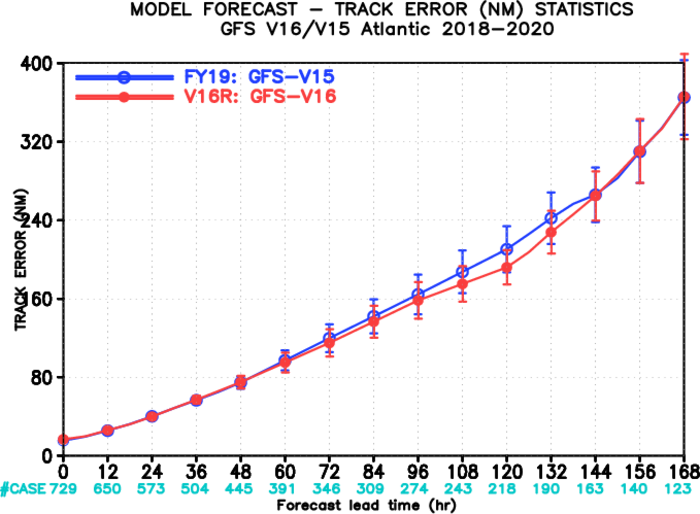 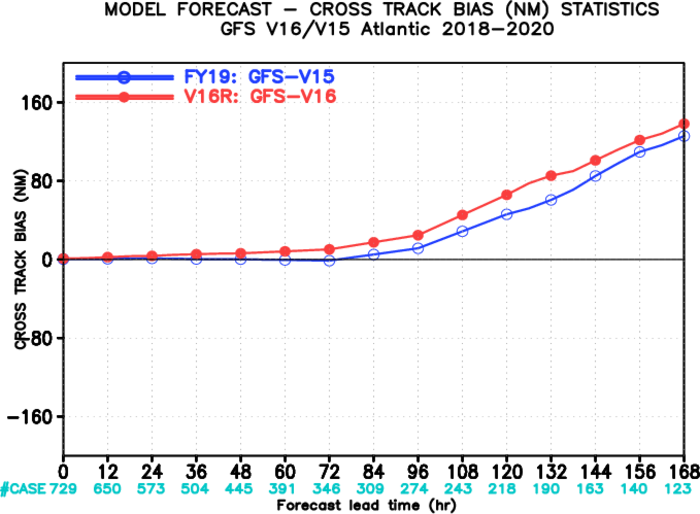 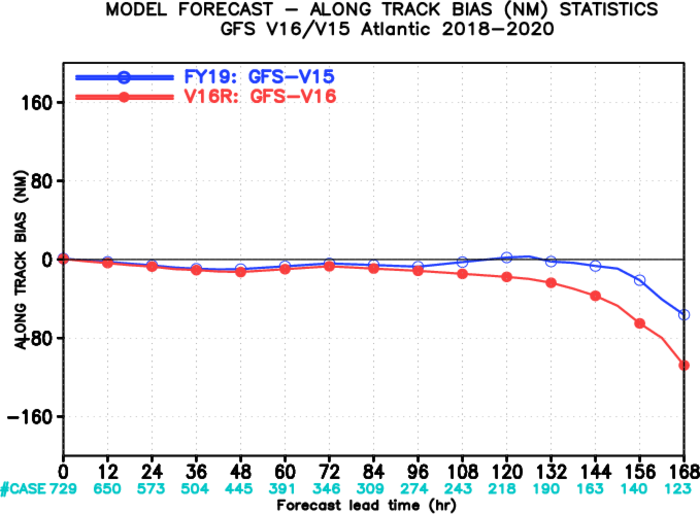